Early detection of gas leakage using seismic data
2/4-15
2/4-14
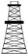 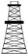 Underground blowout in 1989 that lasted for a year
100
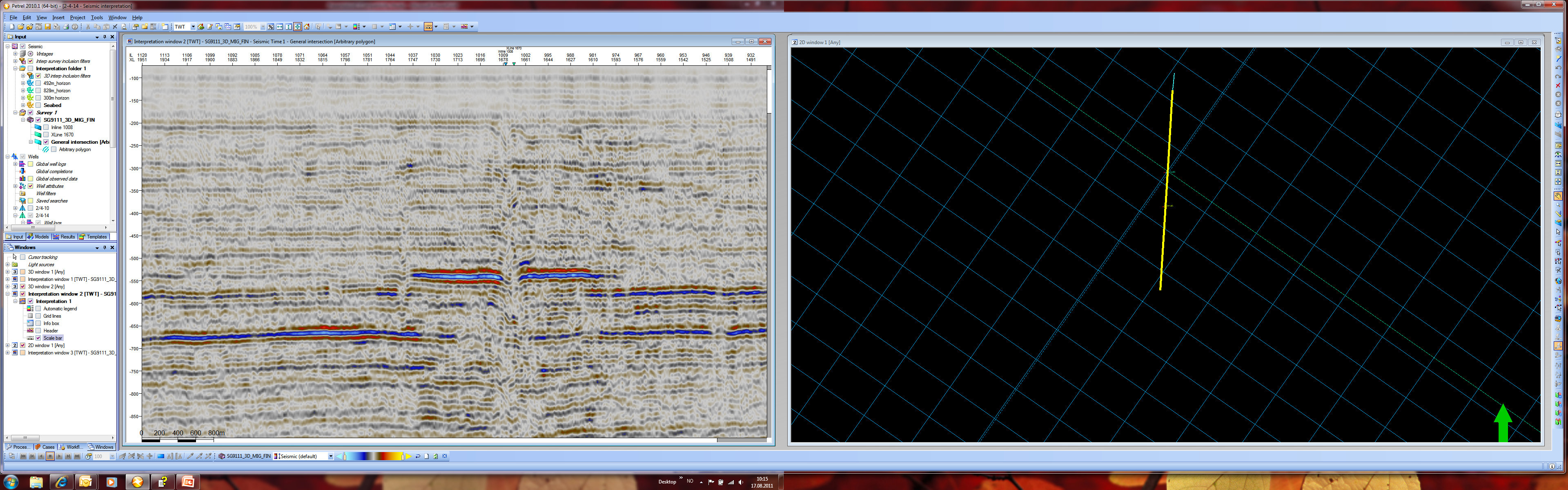 Time (ms)
800
7 km
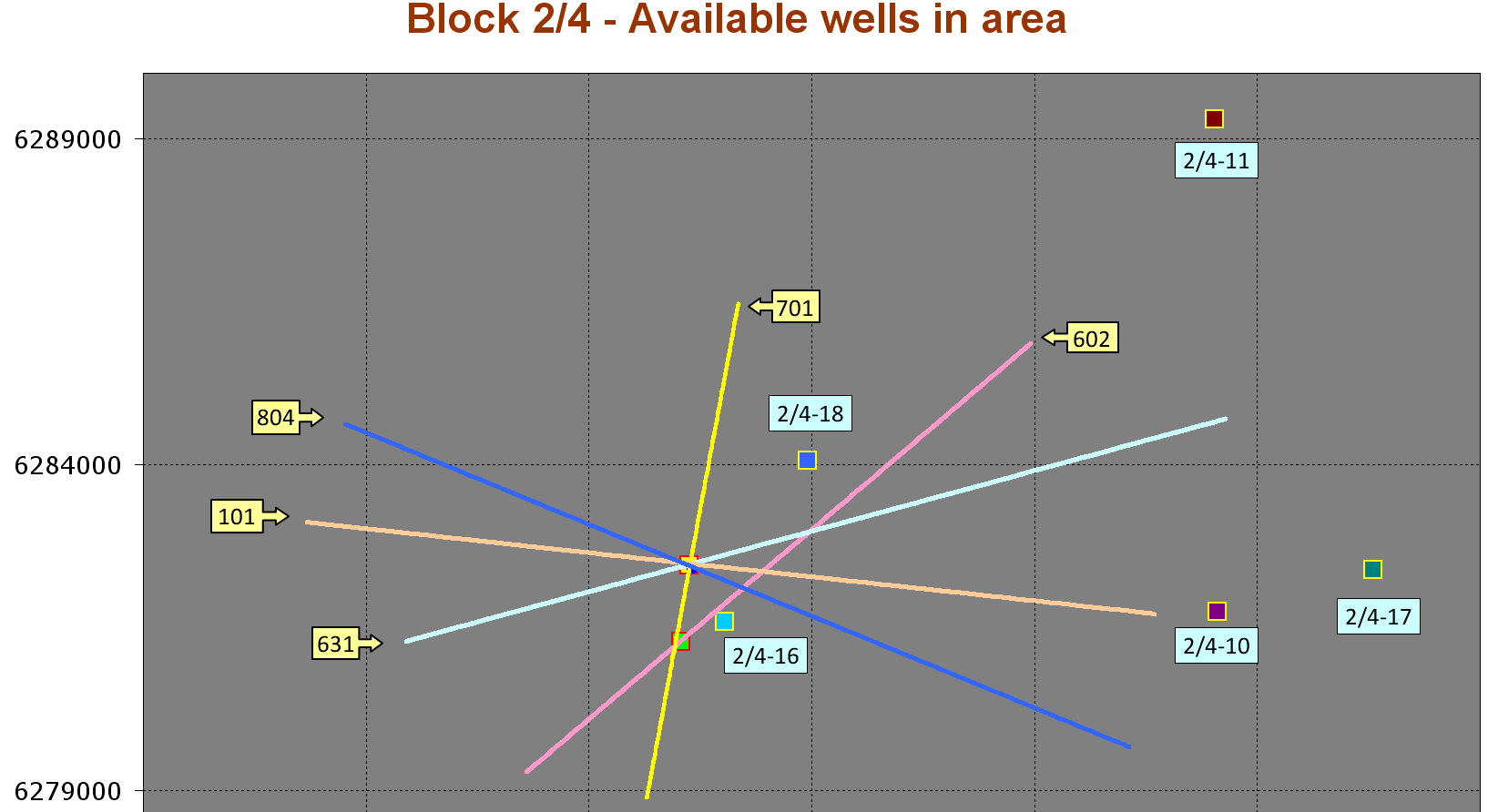 2/4-14
2/4-15
Repeated 2D lines acquired in 2009
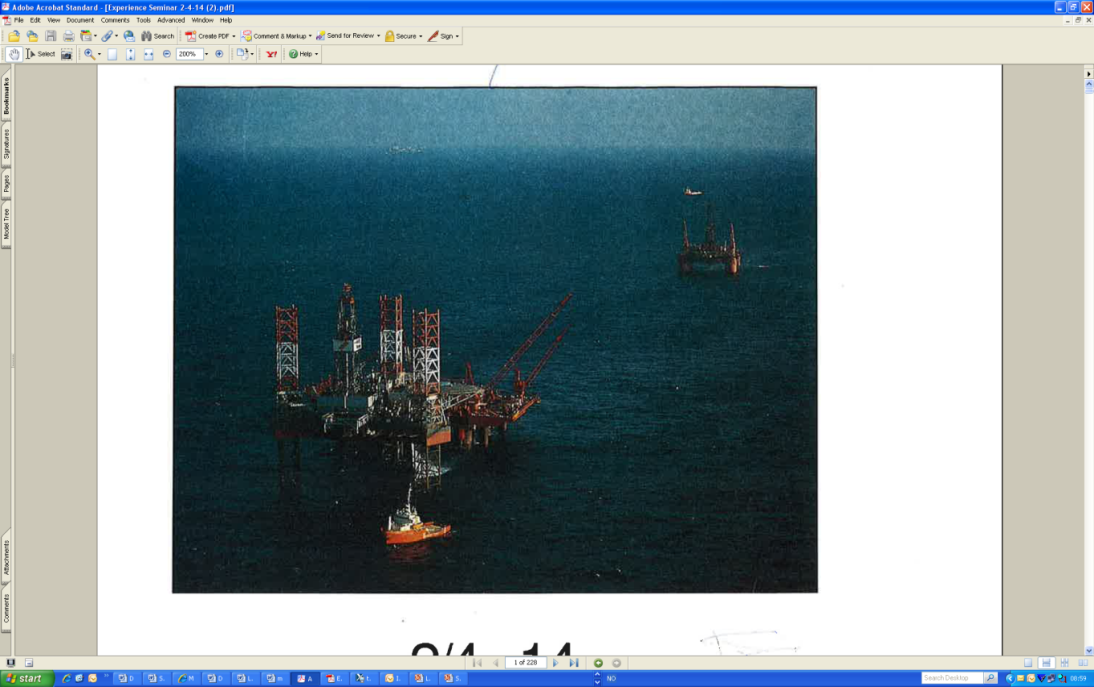 In this study we will use brute stacks from 602 and 804
Brute stacks – line 804
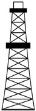 2/4-14
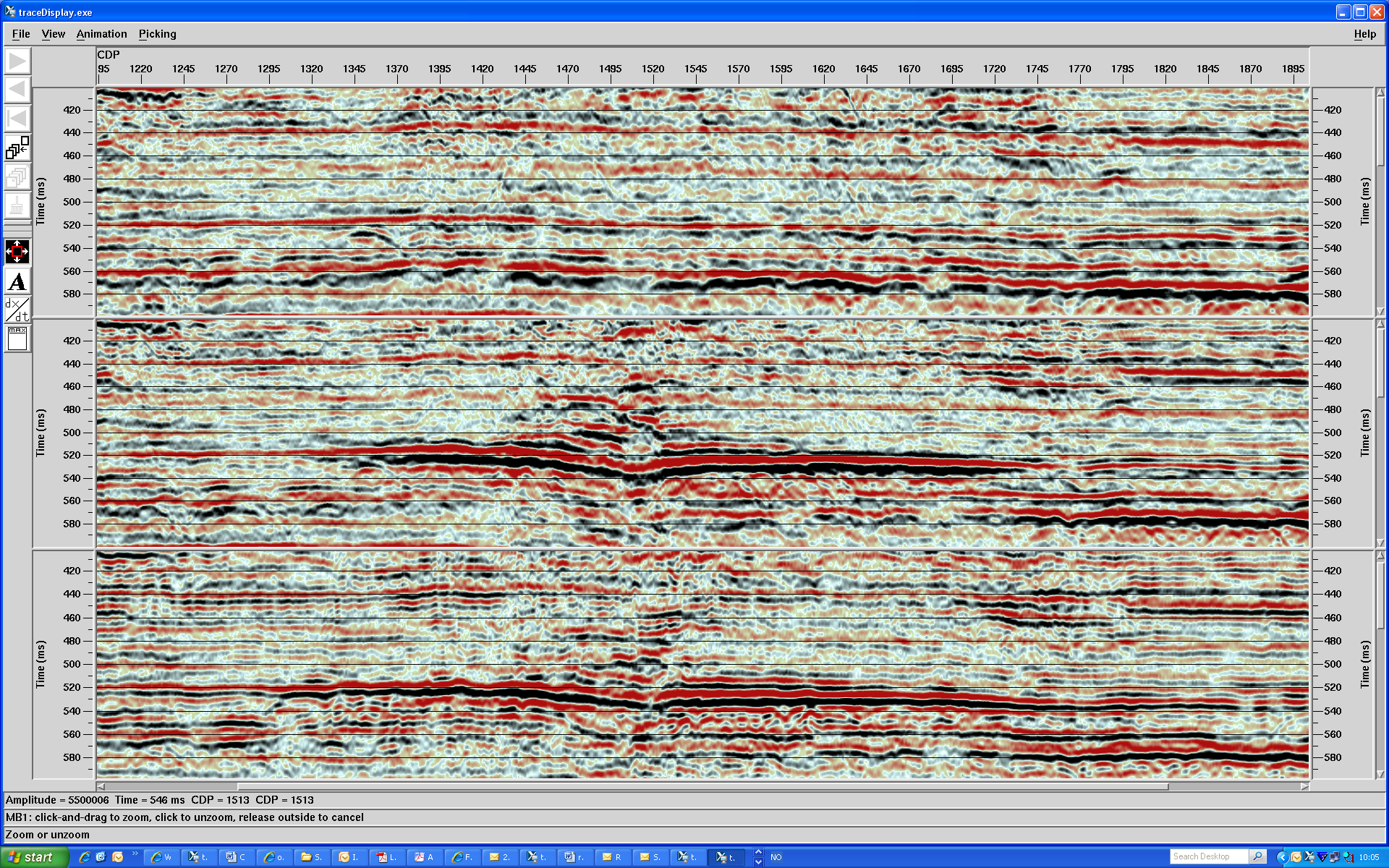 1988
1990
2009
SE
NW
520 ms anomaly
Less pulldown in 2009 – slight increase in horizontal extention
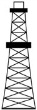 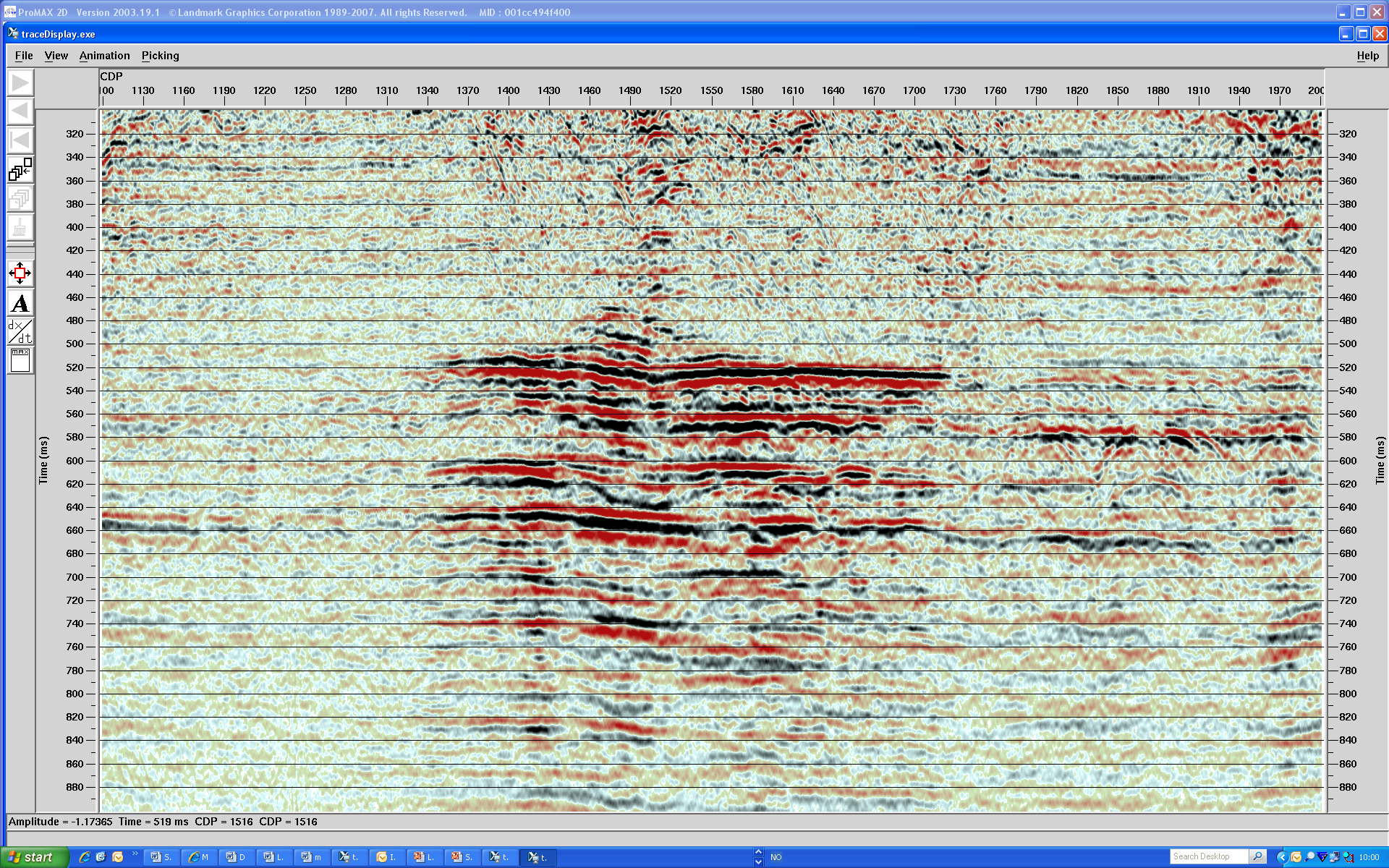 Indications of vertical migration of gas close to the well?
2.4 km
4D difference – line 804 1988-1990 after global scaling
Line 804 difference between 2009 and 1990, difference is scaled by t^1.3
14
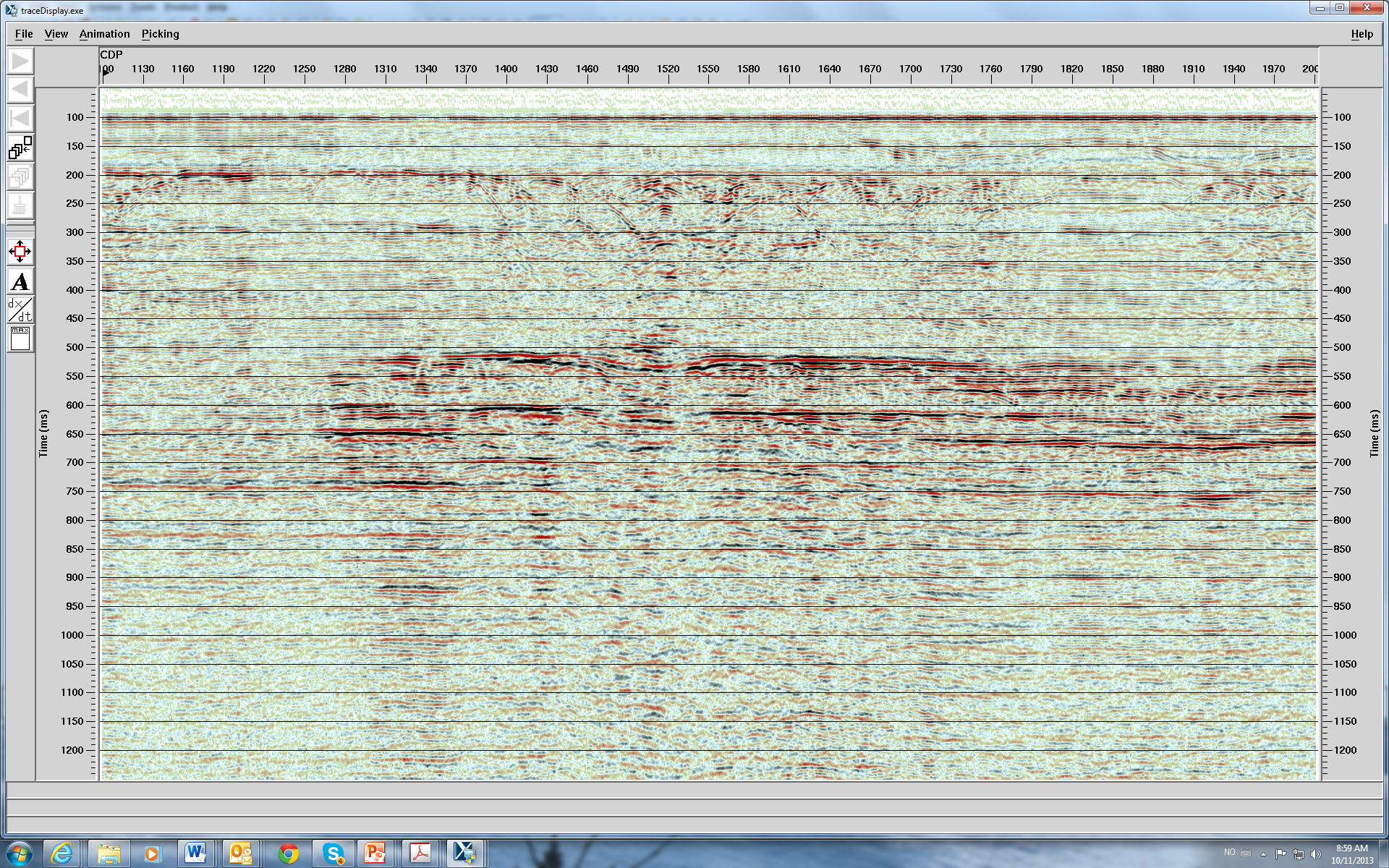 RMS amplitude map (504-560 ms window)
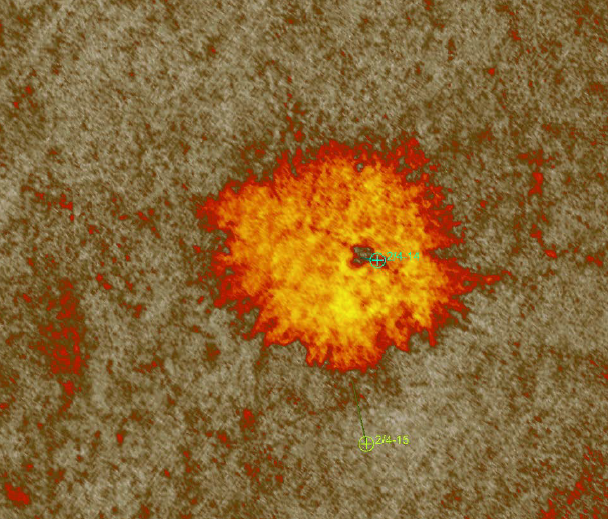 14
1.2 km
Viscous fingering?
15
4D differences at 492 August to October 1989
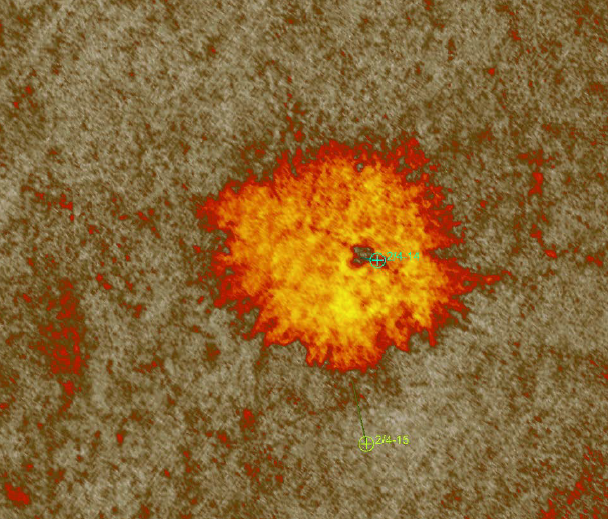 Blowout 20 Januar 1989
Sand layer charged between August and October 1989
1991
3D seismic map of top sand in 1991:
14
602
1.2 km
15
[Speaker Notes: This slide shows amplitude difference and modelled gas saturation in the upper sand in August 1989, and in October 1990.

We can see that the amplitude difference has increased with a factor of approximately 10, while the saturation in the layer only is doubled.

The gas saturation in the upper layer in August 1989 is not confirmed by seismic. It is therefore likely that the assumptions of constant leak of gas from the lower to the upper sand in the reservoir model is uncorrect.

This is an indication that the flow path upwards from the lower sand changed suddenly. This might be because of a build up of pressure which lead to fracturing and new migration paths.

To sum up, we have seen that in August 1989 there was no significant timeshifts together with no change in amplitude along the upper reflector and low gas saturation in the upper sand.
We also saw a large increase in amplitude difference along the lower reflector together with a high gas saturation in the lower sand.

In August and October 1990 the timeshifts are dominantly positive together with significant increase in amplitude along the upper reflector and increase in gas saturation in the upper sand. There is a match between the intervals where these three effects are observed.
The amplitude difference at the lower sand is damped compared to August 1989 together with slightly lower gas saturation in the lower sand and considerable gas saturation in the upper sand.]
Smoothed timeshifts – line 602 (upper sand)
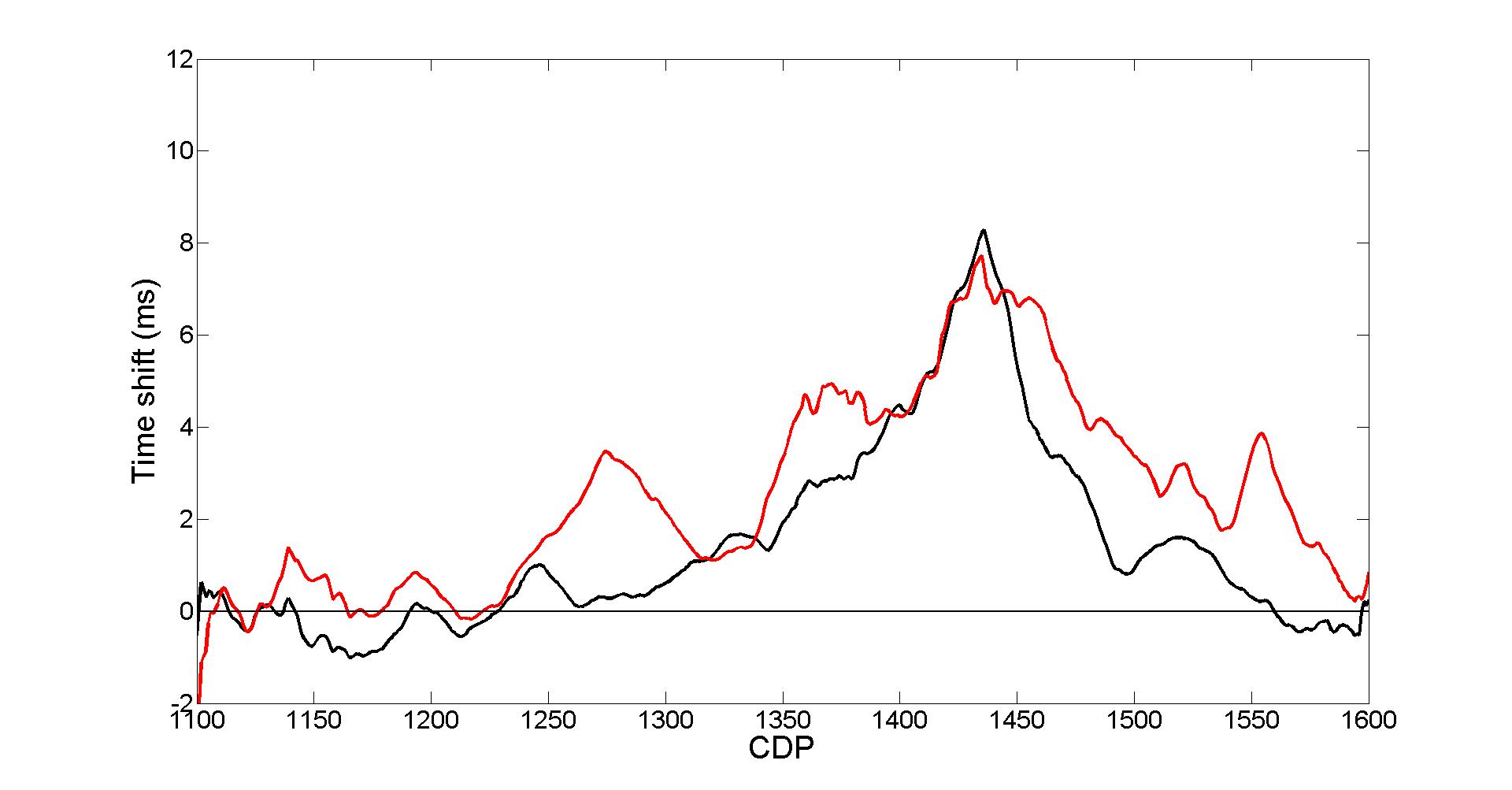 14
15
1991
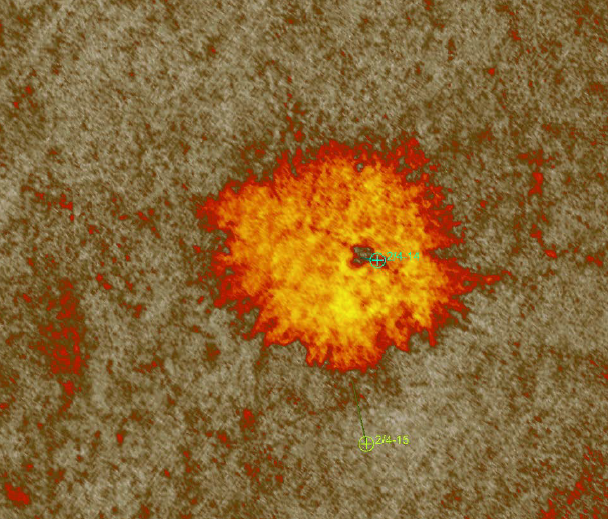 14
15
2009
1990
Note: Significant time shift increase close to relief well between 1990 and 2009
Tunnel valleys
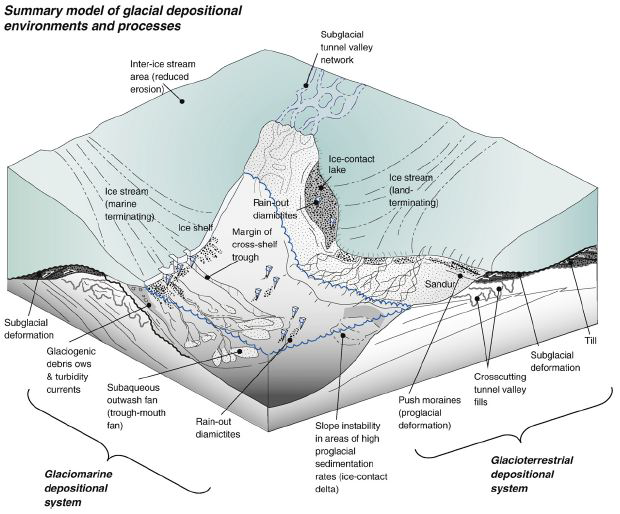 Le Heron et al., 2009
Might store large volumes of gas (and CO2) – and also serve as transport routes
Seismic interpretation of tunnel valleys close to the blow out well:
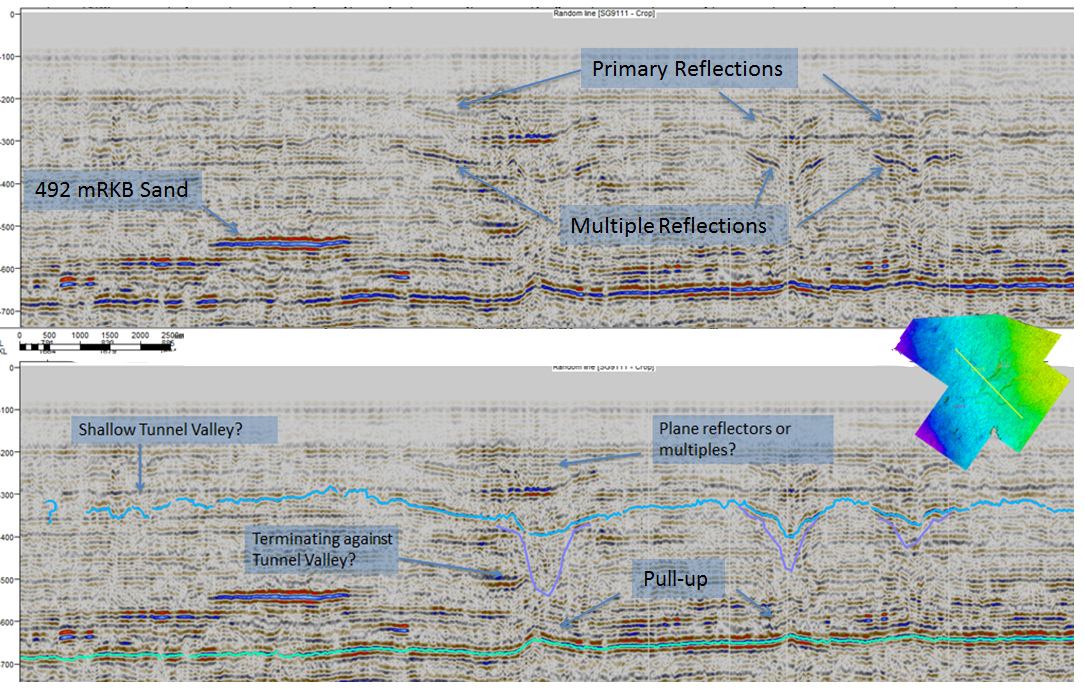 Line 804; 1990: 2/4-14 well is drilled in the middle of a shallow tunnel valley;  30 m below seabed
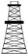 SE
NW
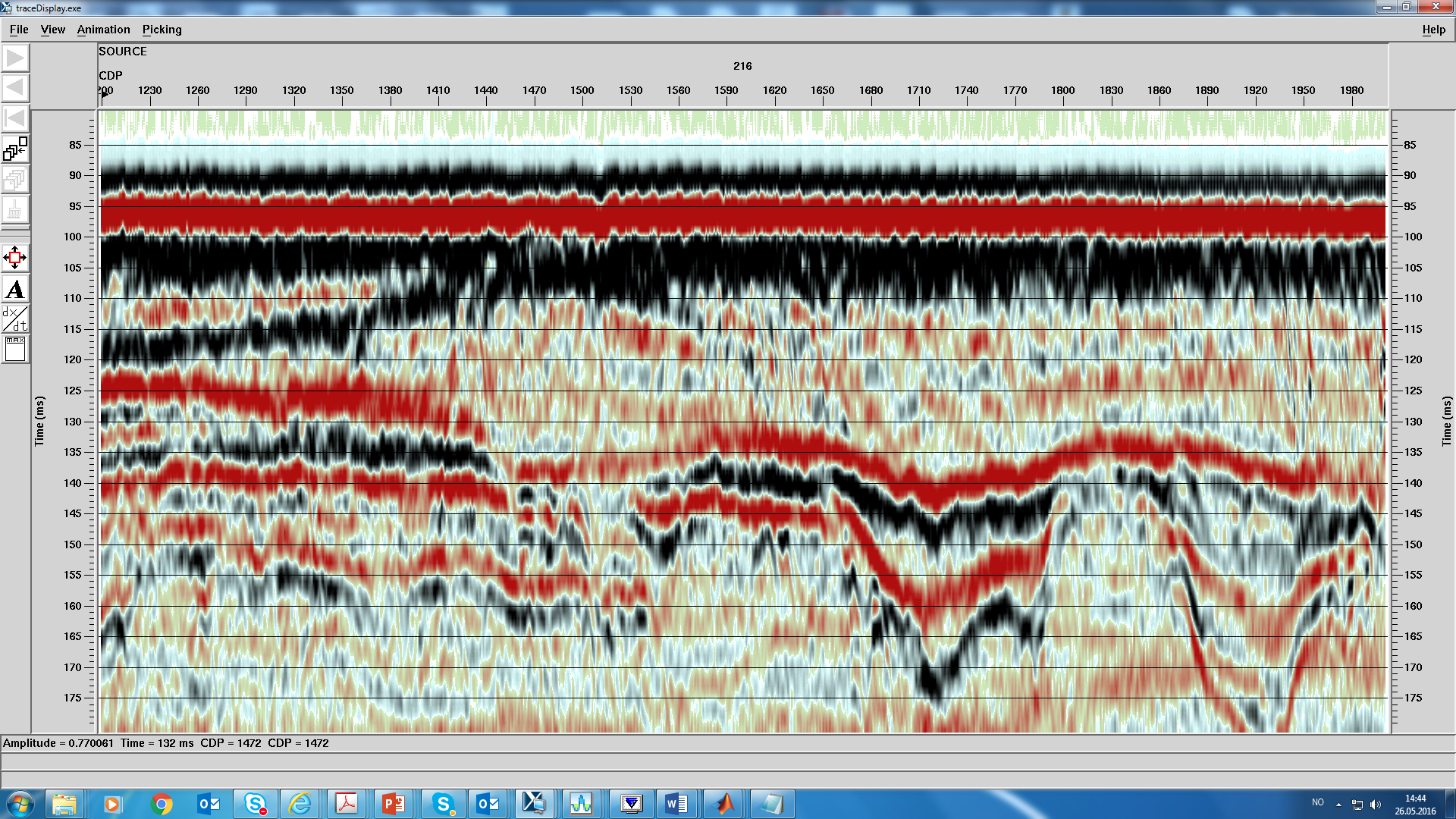 3 interpreted tunnel valleys shown by arrows marking the three depressions and subsequent erosion patterns below
Line 804 – shallow timeshifts – indications of leakage patterns
Alignment of seabed reflection to 100 ms
Near to the well: significant increase in timeshift between 88 and 90 – followed by a reduction back to pre-blowout values again – 800 m width
Outside this region the situation is unchanged between 1990 and 2009
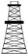 SE
NW
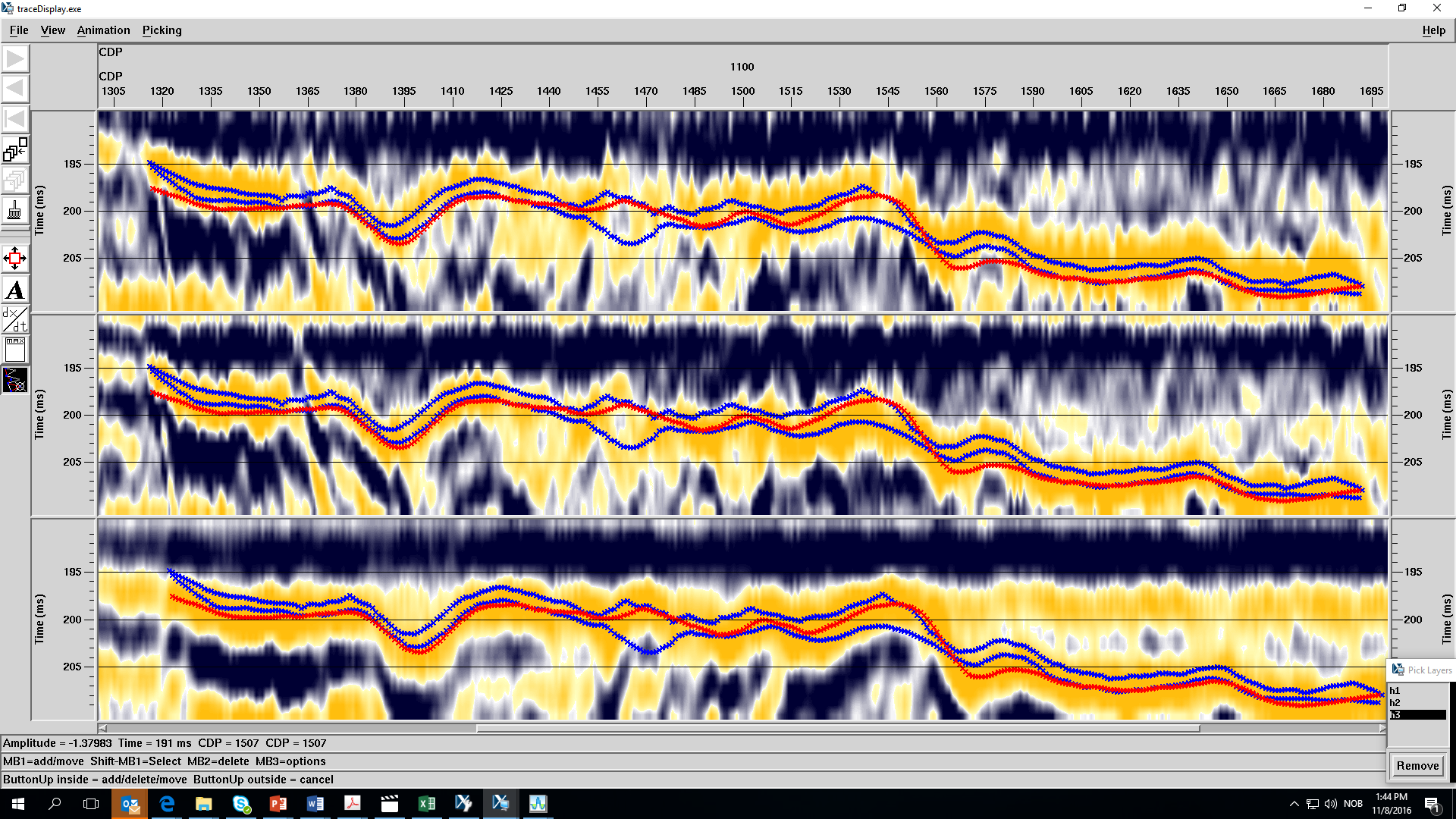 1988
1988
2009
1990
1990
2009
800 m – tunnel valley
2500 m
Line 804 1990-1988: estimated time shifts close to well
SE
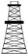 NW
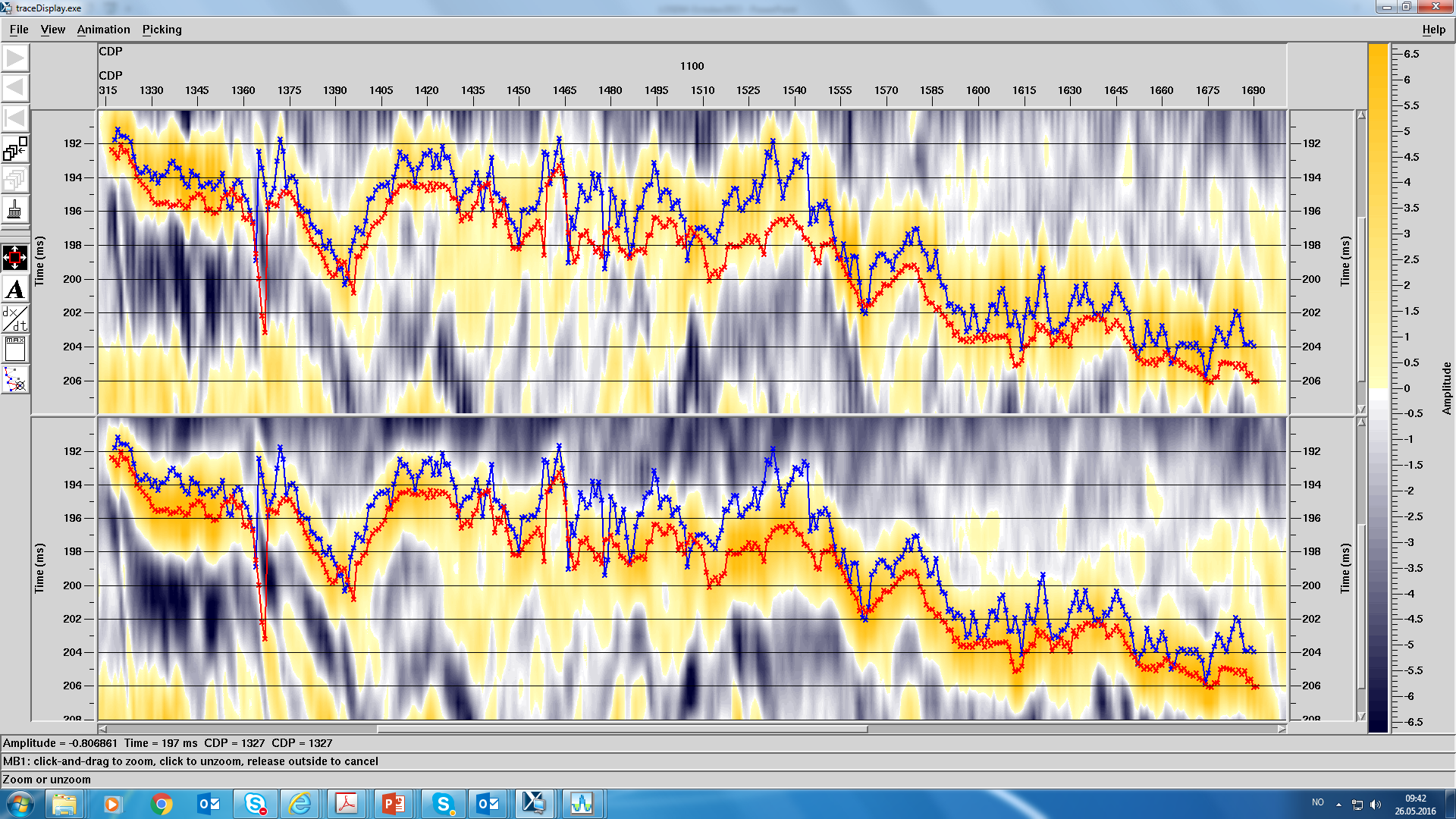 Line 804: 1988-1990 Time shift of 3-4 ms gradually decreasing away from well position
NW
SE
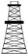 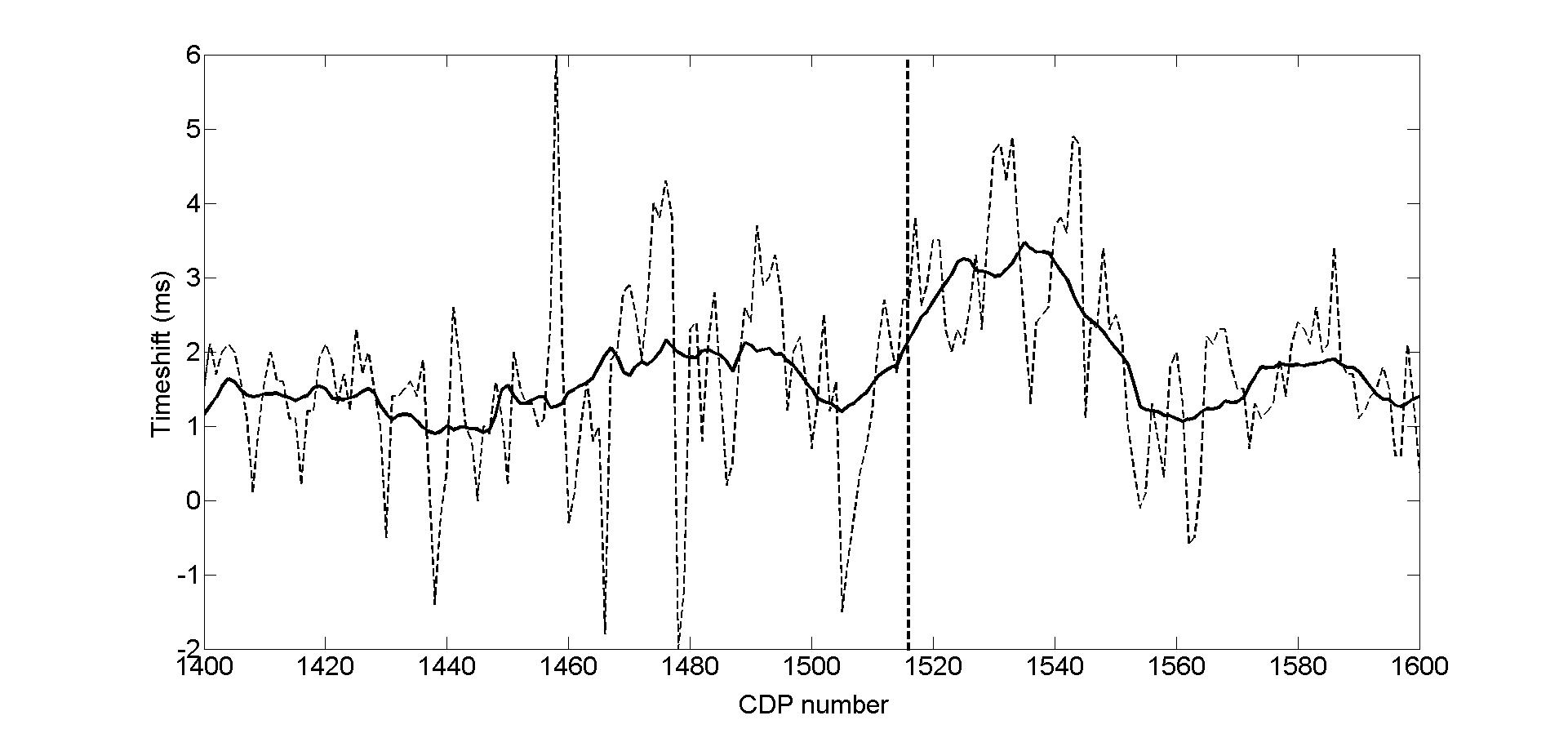 Monitoring of an uncontrolled gas flow by sea bottom seismic instruments – a North Sea case study; 

K. A. Berteussen, K. Kolbjørnsen, D. A. Larsen and P. Kristiansen, Presented at the EAGE Dubai meeting 2006
Passive seismic recorded from 21 September to 3 October, 1989
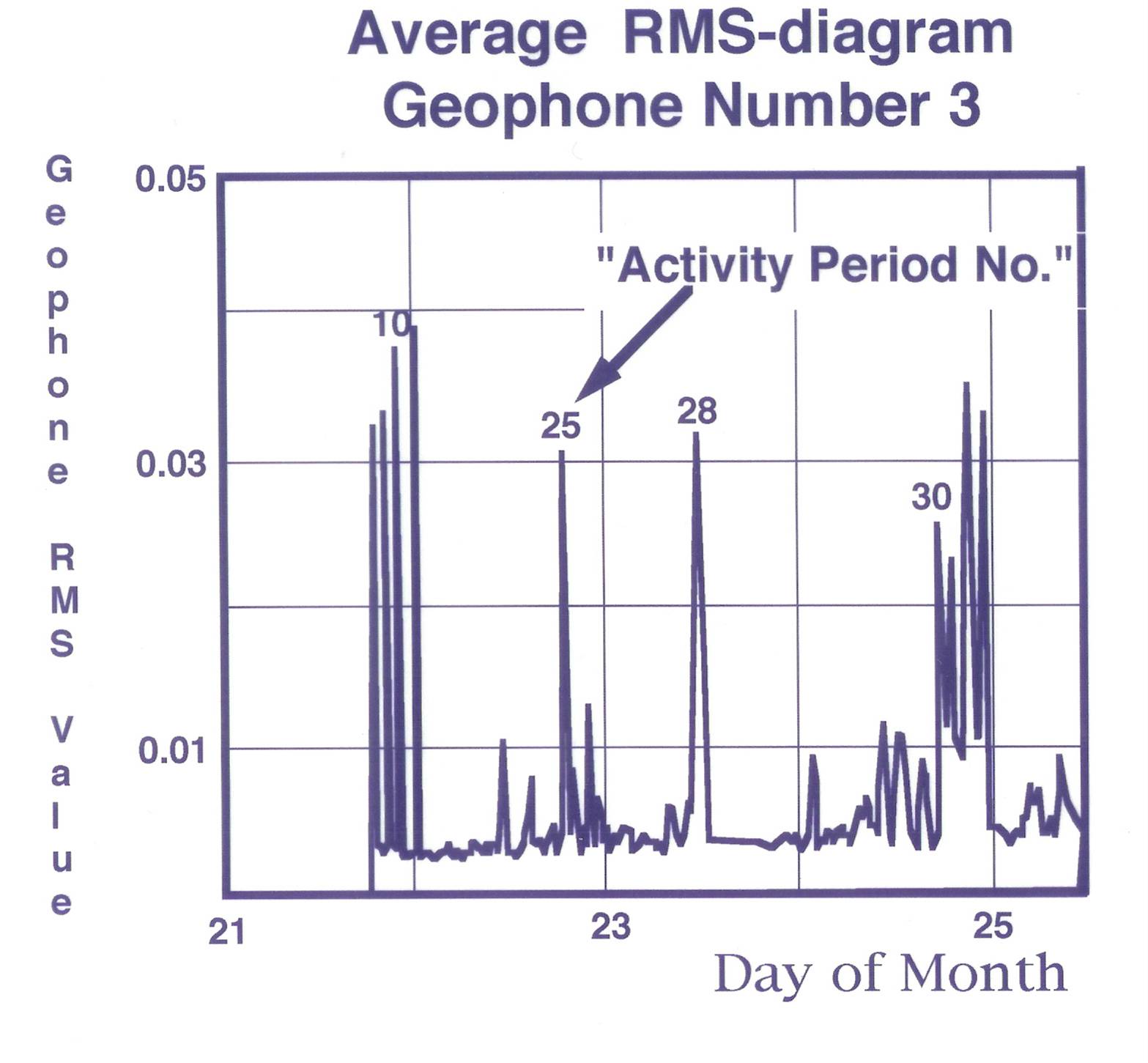 Passive Seismic Listening:
Acquisition geometry and example of seismic data from period 33
Raw Data            Aligned Data
Well 2/4-14
1 2 3  1 2 3  1 2 3
1 2 3  1 2 3  1 2 3
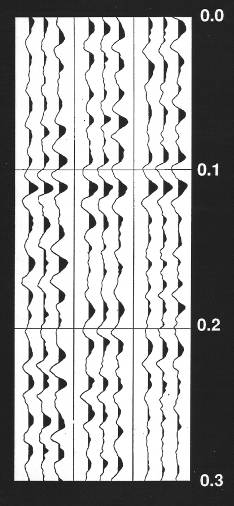 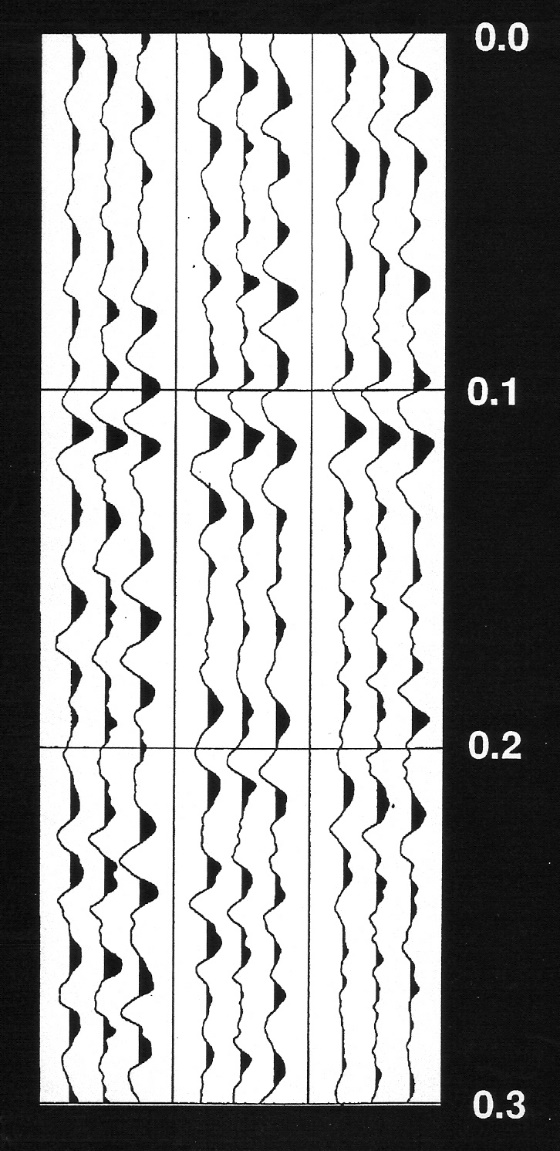 +
North
Nedrill
Trigon
3
Safe 
Britania
Time (seconds)
Geophones
1
2
Direction to the source for this seismic energy.
Apparent Velocity
(m/sec)

(Angle of incidence in vertical plane)
1478

2500

5000
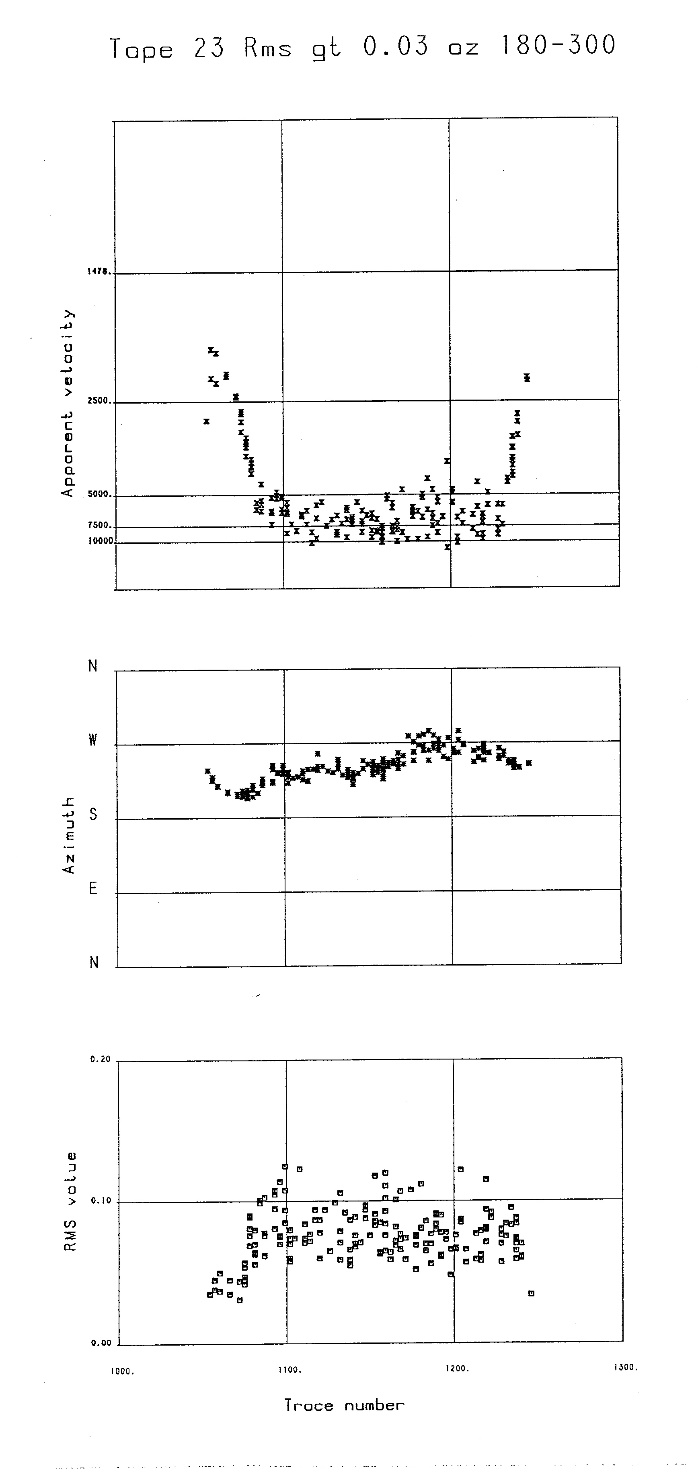 Vertical Plane
A
90     (deg)       0
90       (deg)     0
Tape 23, part of
Event Location: The U/V Problem
D
B
C
Alternative 1

Horizontal
Event Migrations
B
C
A
D
Main
Energy 
Release
Start & 
Stop
Sand tank experiment at NTNU
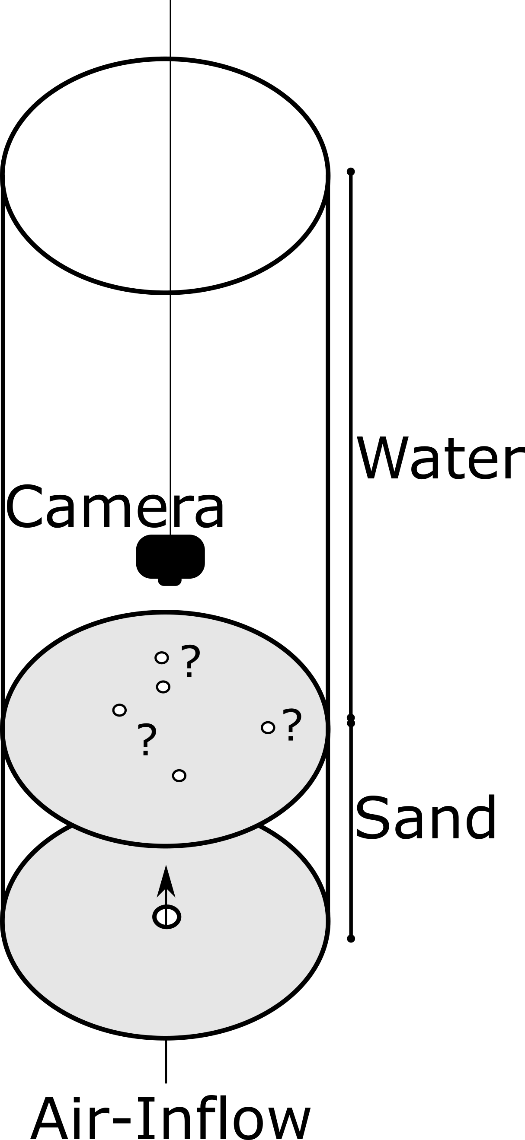 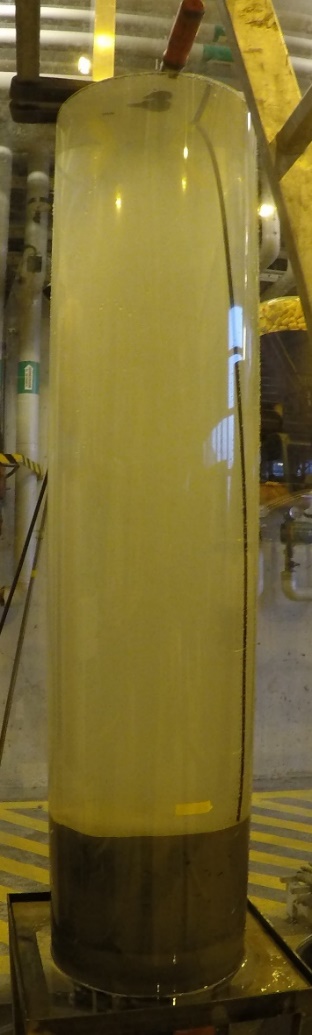 Average grain size: 
130 μm
Diameter of cylinder: 
0.3 m 
Sand layer thickness: 
0.25 m
Outlet air opening at bottom: 
0.4 mm
Sedimentation time: 
7 days
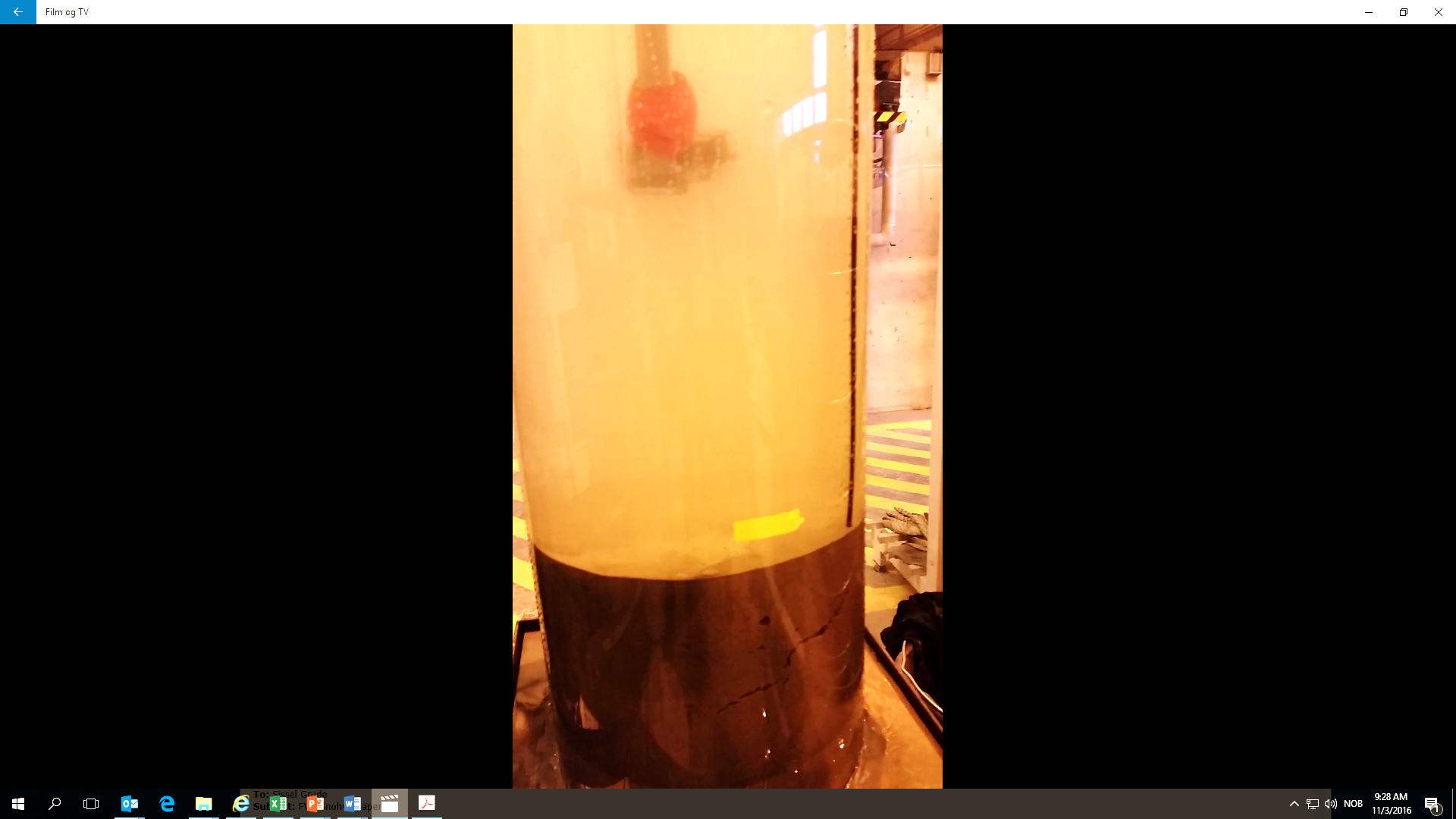 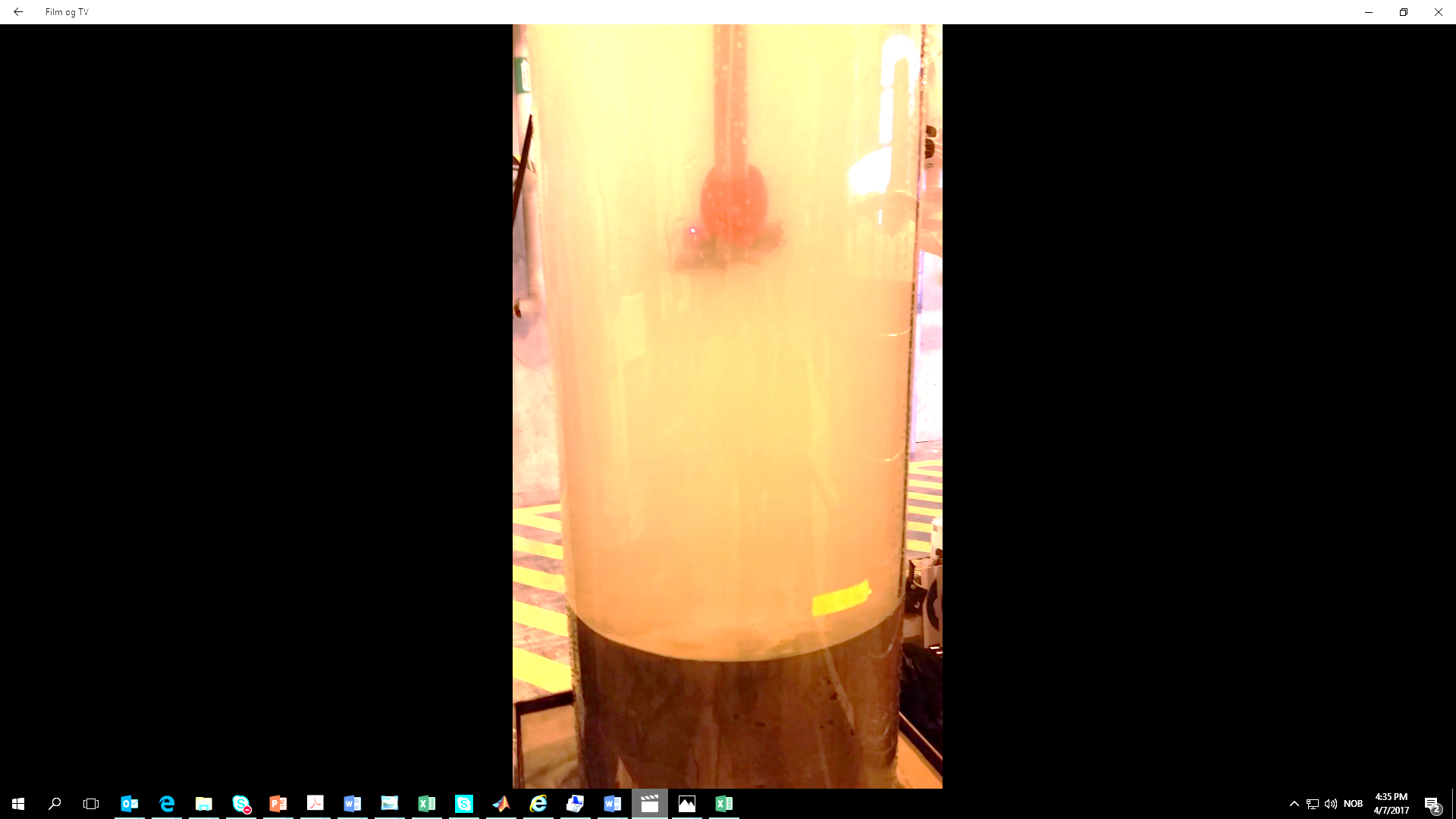 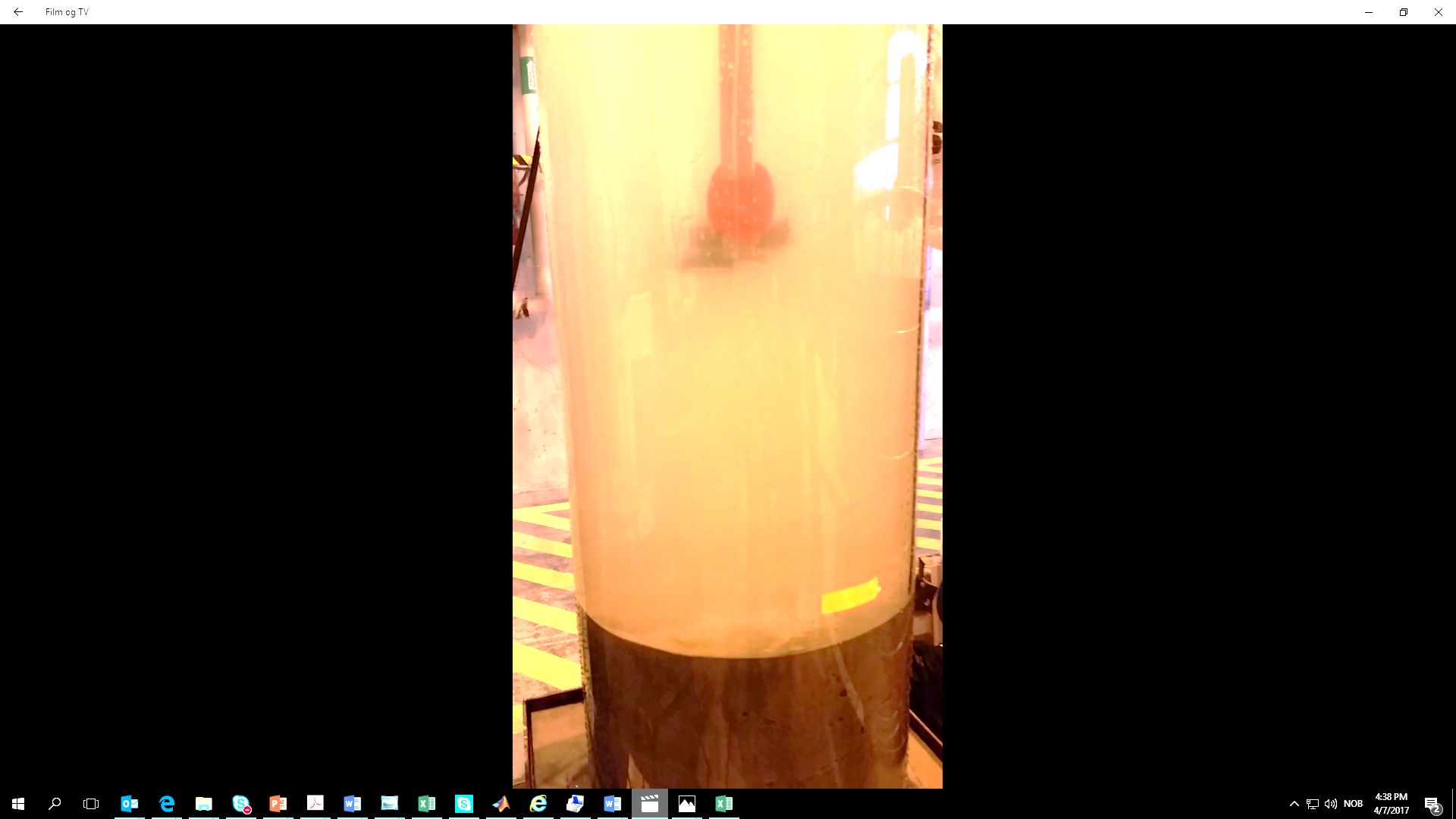 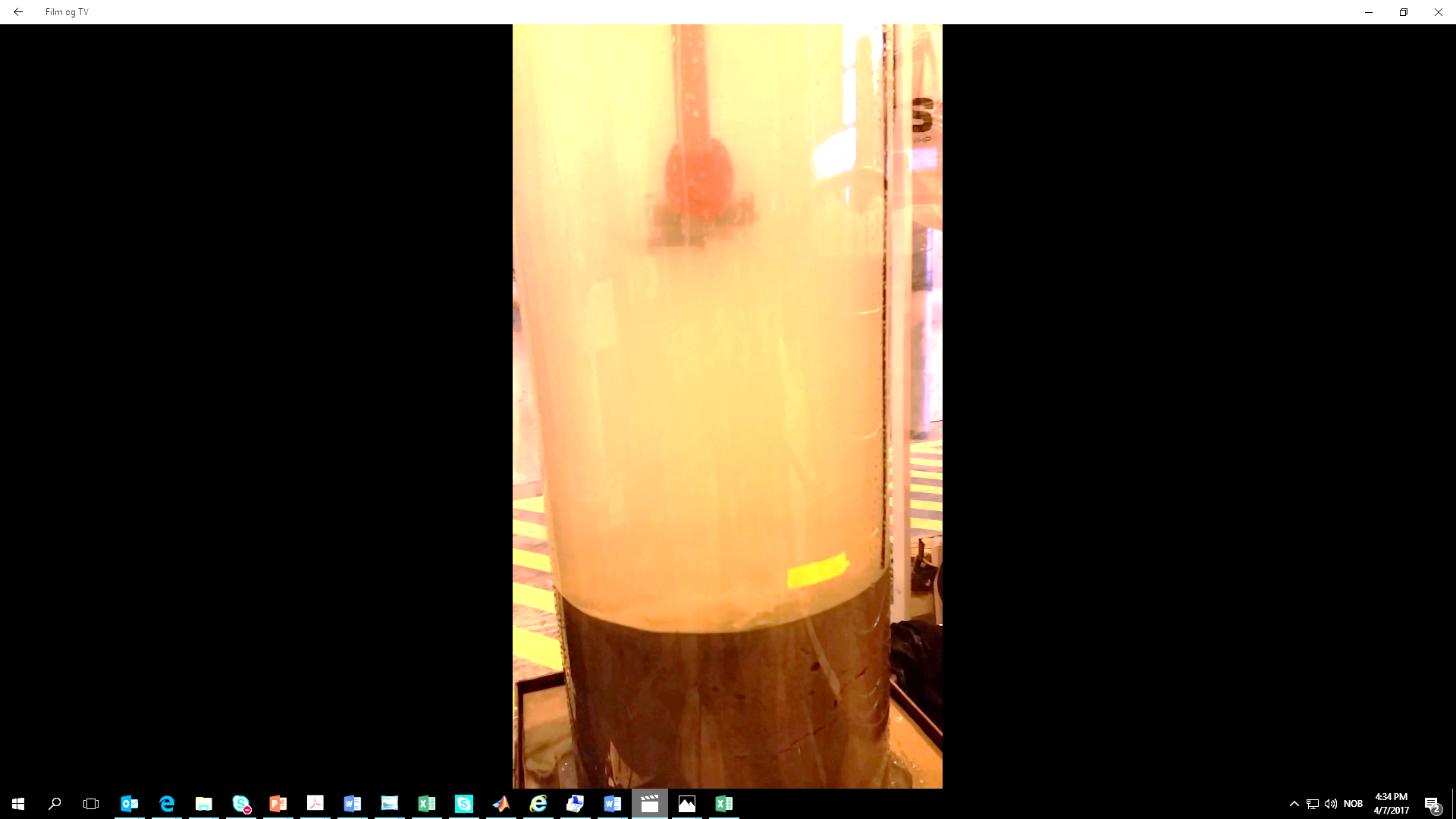 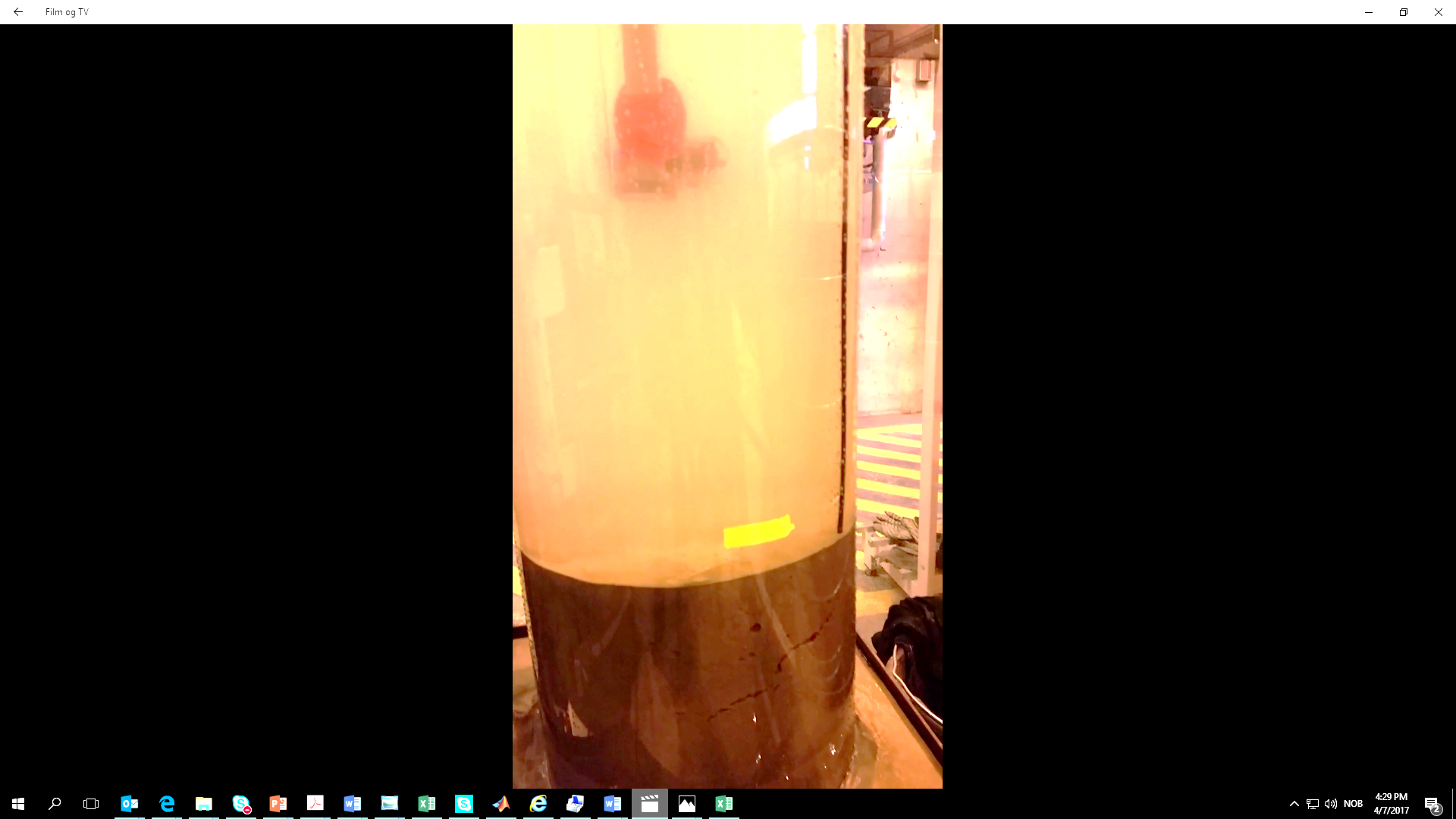 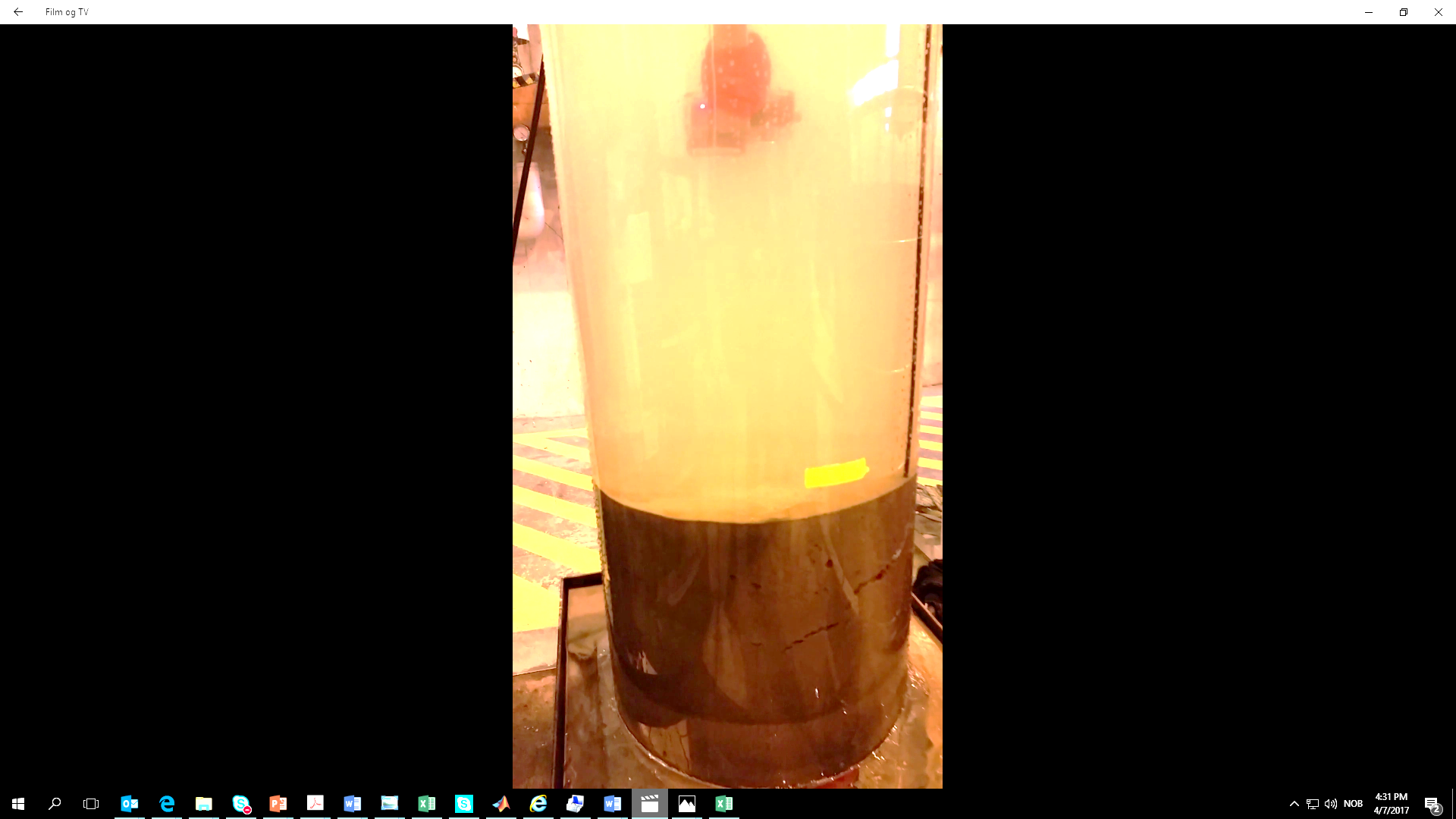 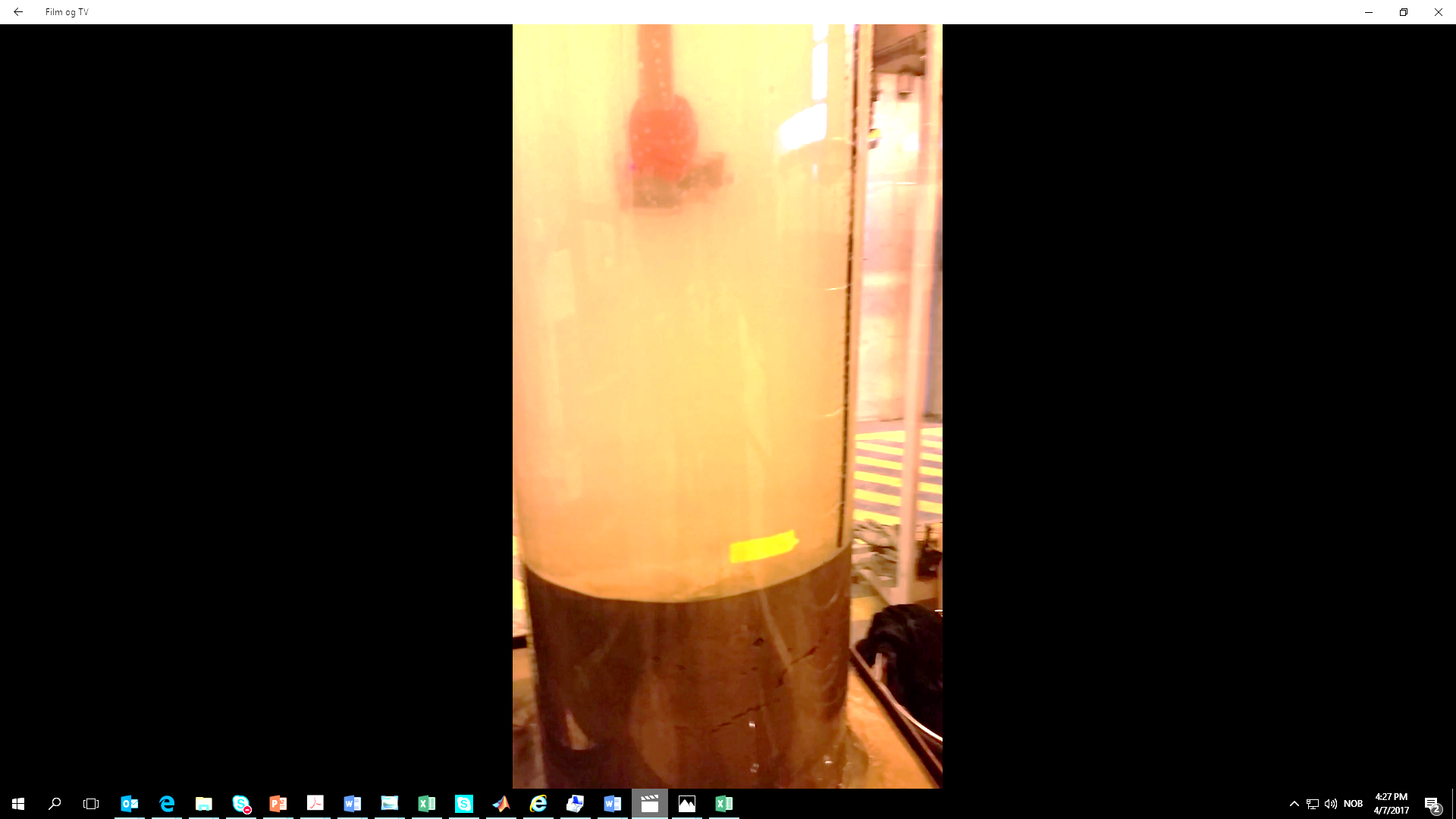 Duration: Typically 5-30 seconds
Simple passive seismic model for U-event: Dipping, overpressured gas fracture
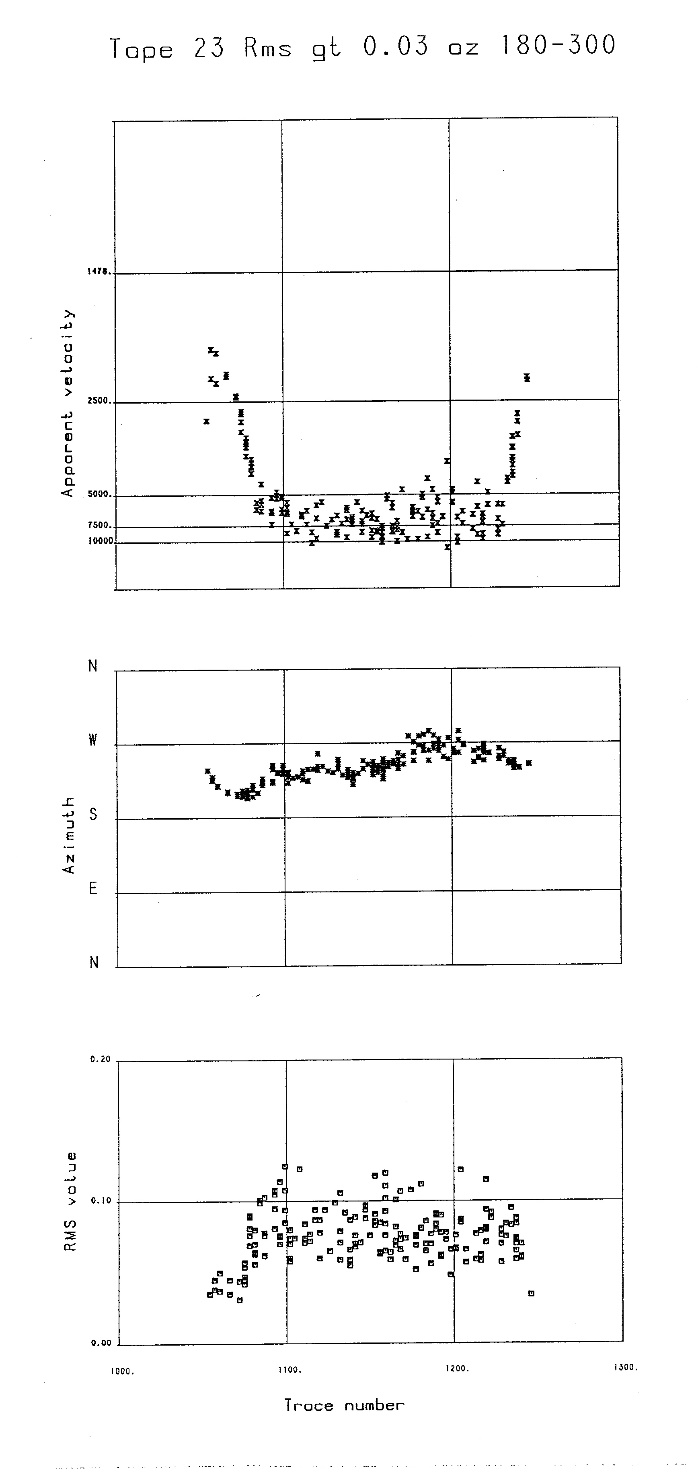 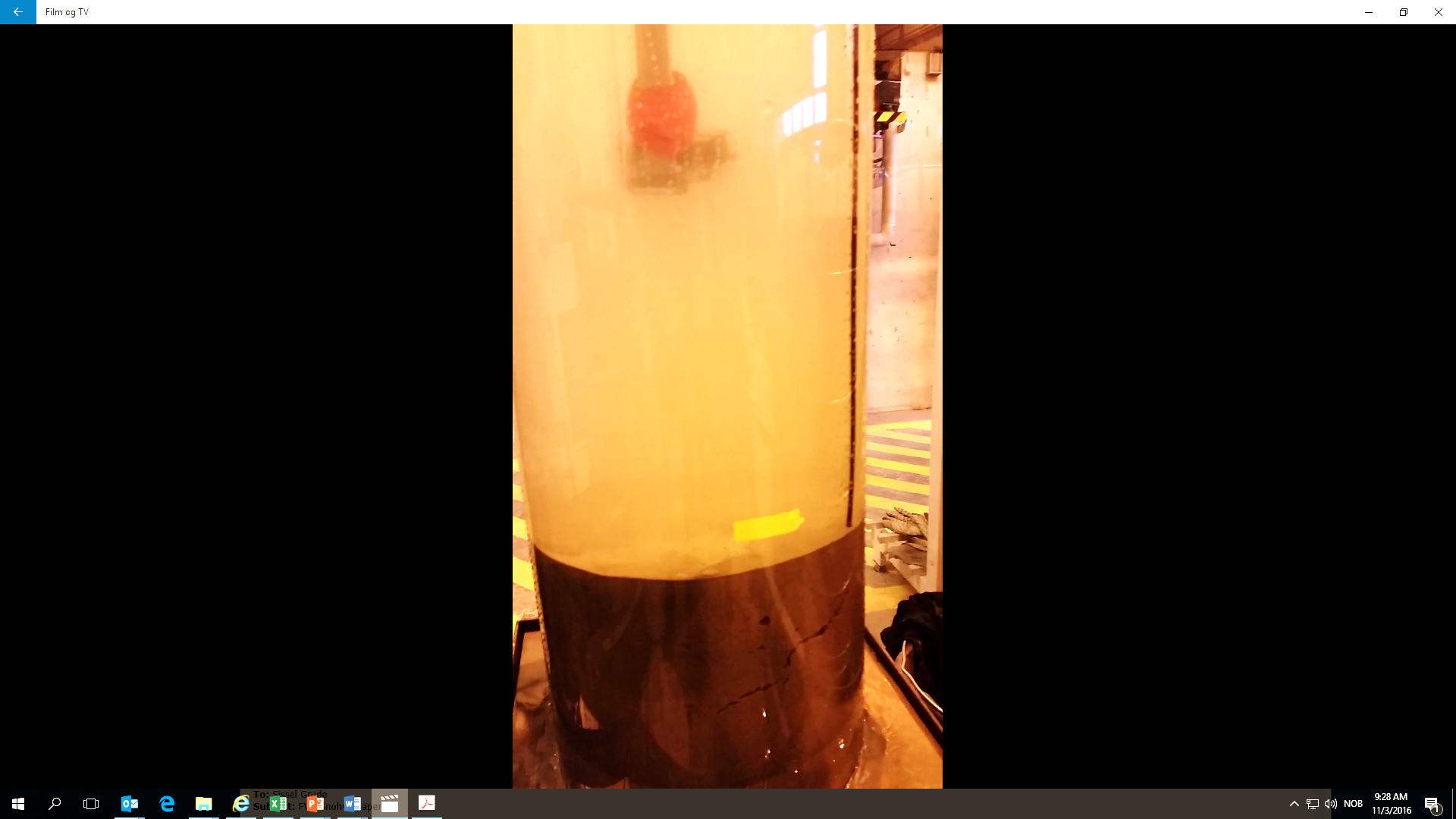 1
Main
Energy 
Release
3
Start & 
Stop
Opening the fracture: Decreasing effective pressure (increased gas pressure)
Building a local bulb at the structural high end of the fracture => changing effective pressure until the bubble is released by vertical leakage
Closing the fracture: Increasing effective pressure along the fracture path
Event location (September 1989) assuming source at 492 m and 250 m
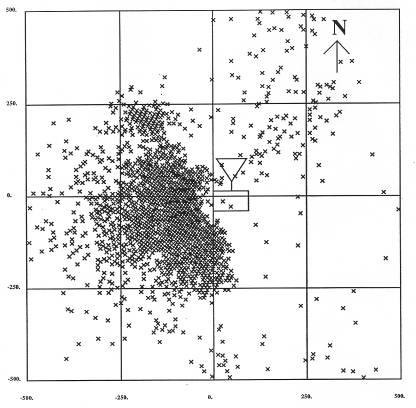 Estimated timeshifts at approximately 200 m depth
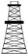 150 m
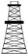 1990-1988
0
NW
SE
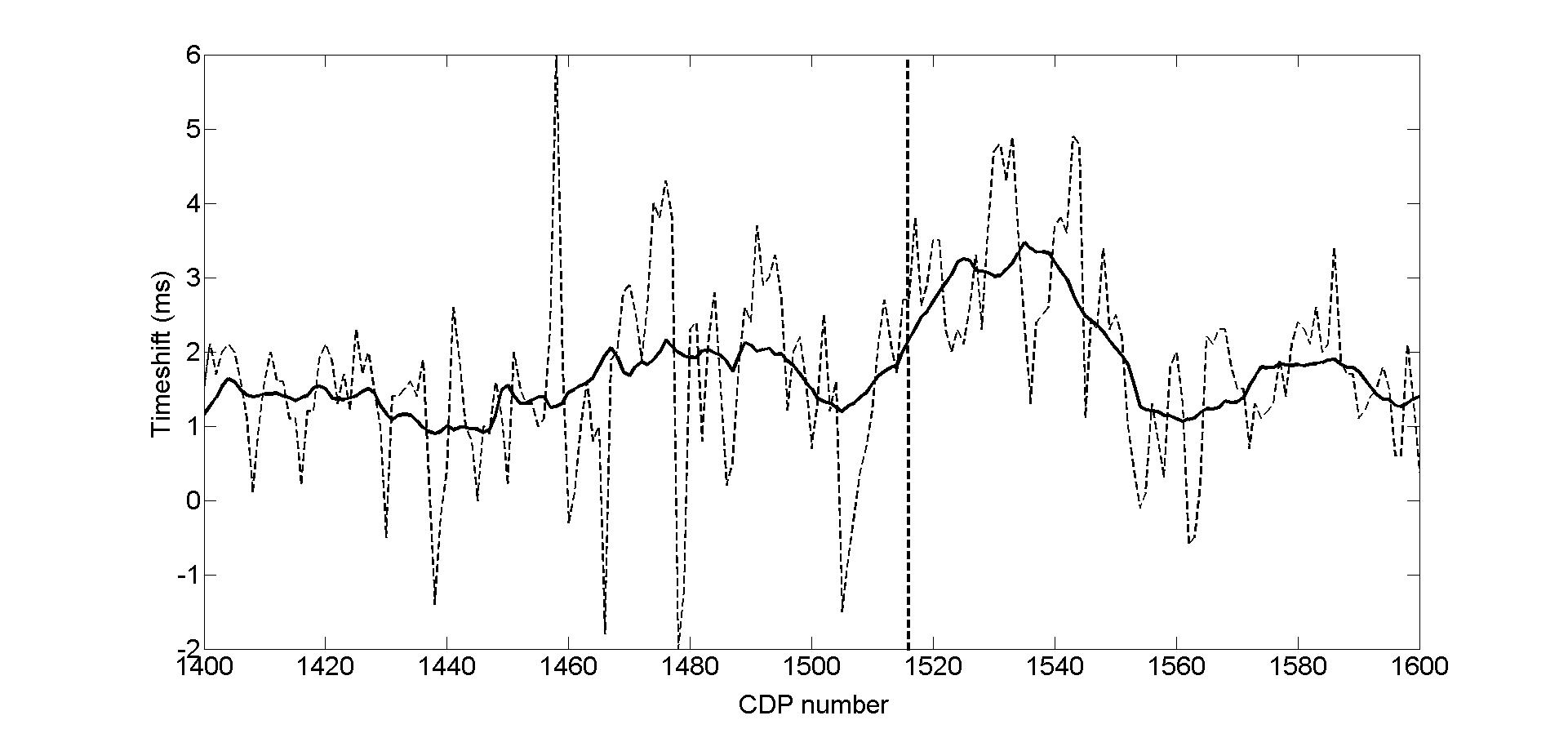 150 m
500
-500
0
250
-250
Distance (m)
If we assume shallower source depth (half for instance) the horizontal scale will change from +/- 500 m to +-250 m
Sand tank experiment and leakage at 2/4-14 well
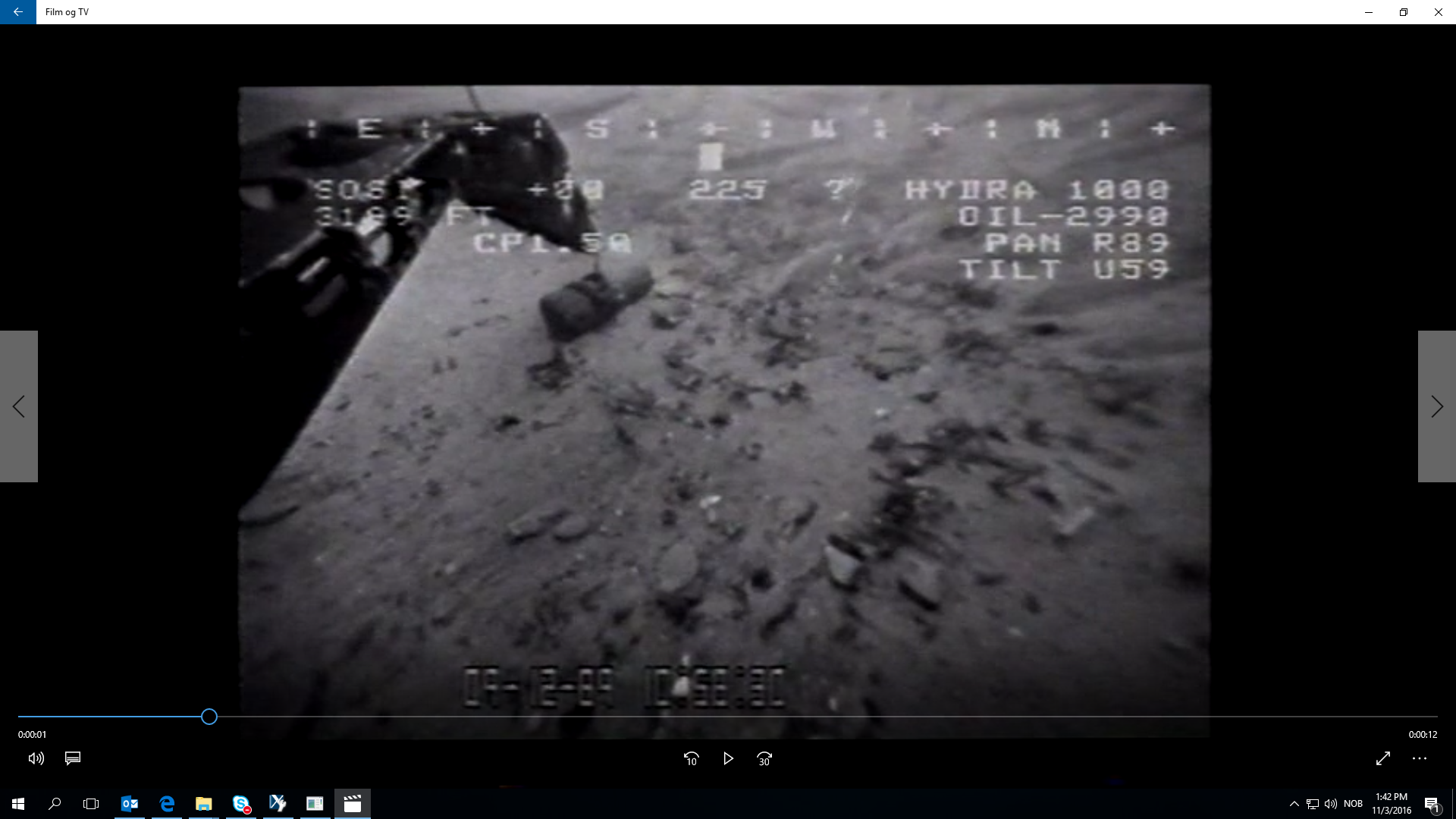 Similar structures in laboratory and field
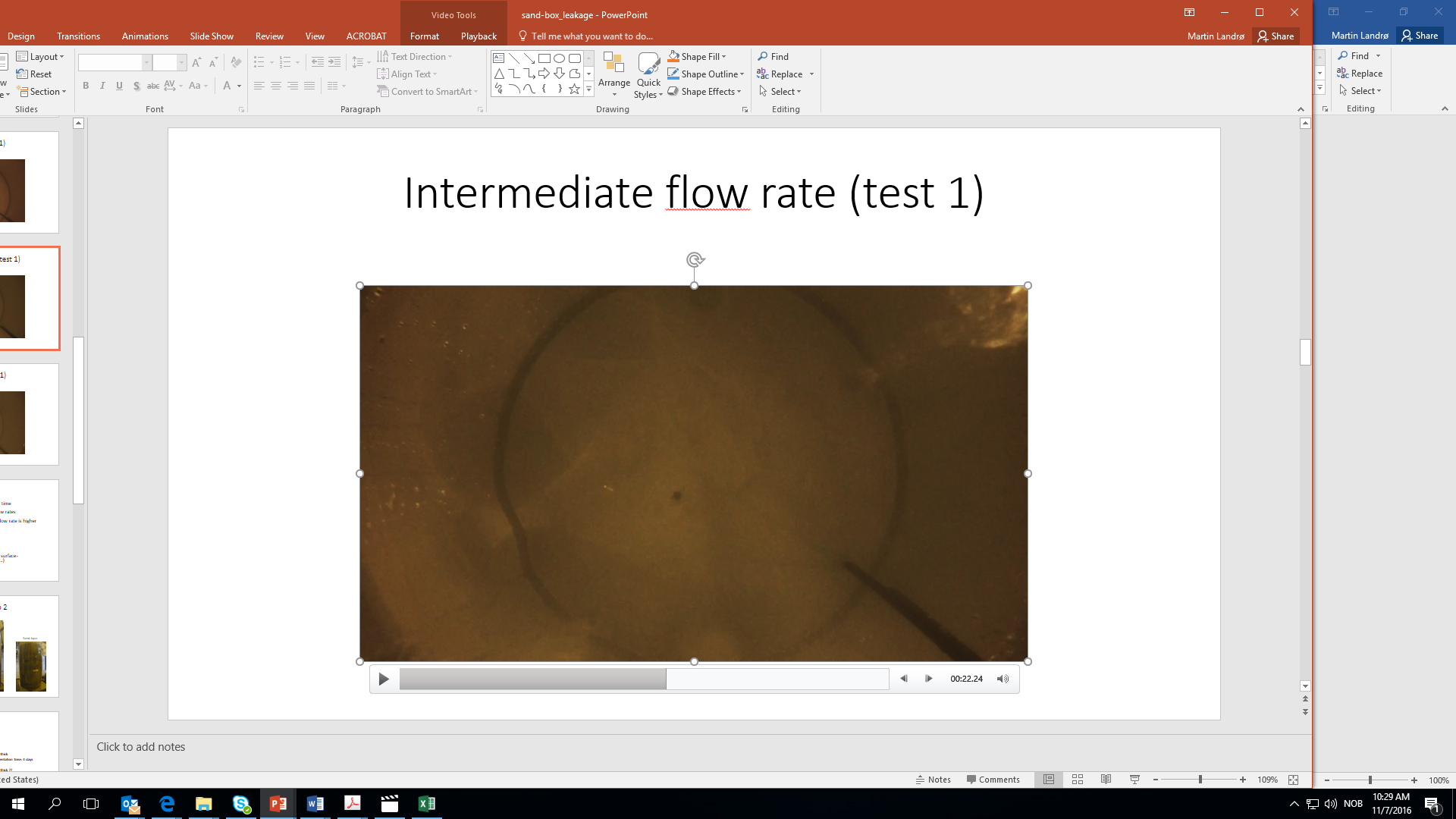 How could we measure leakages?
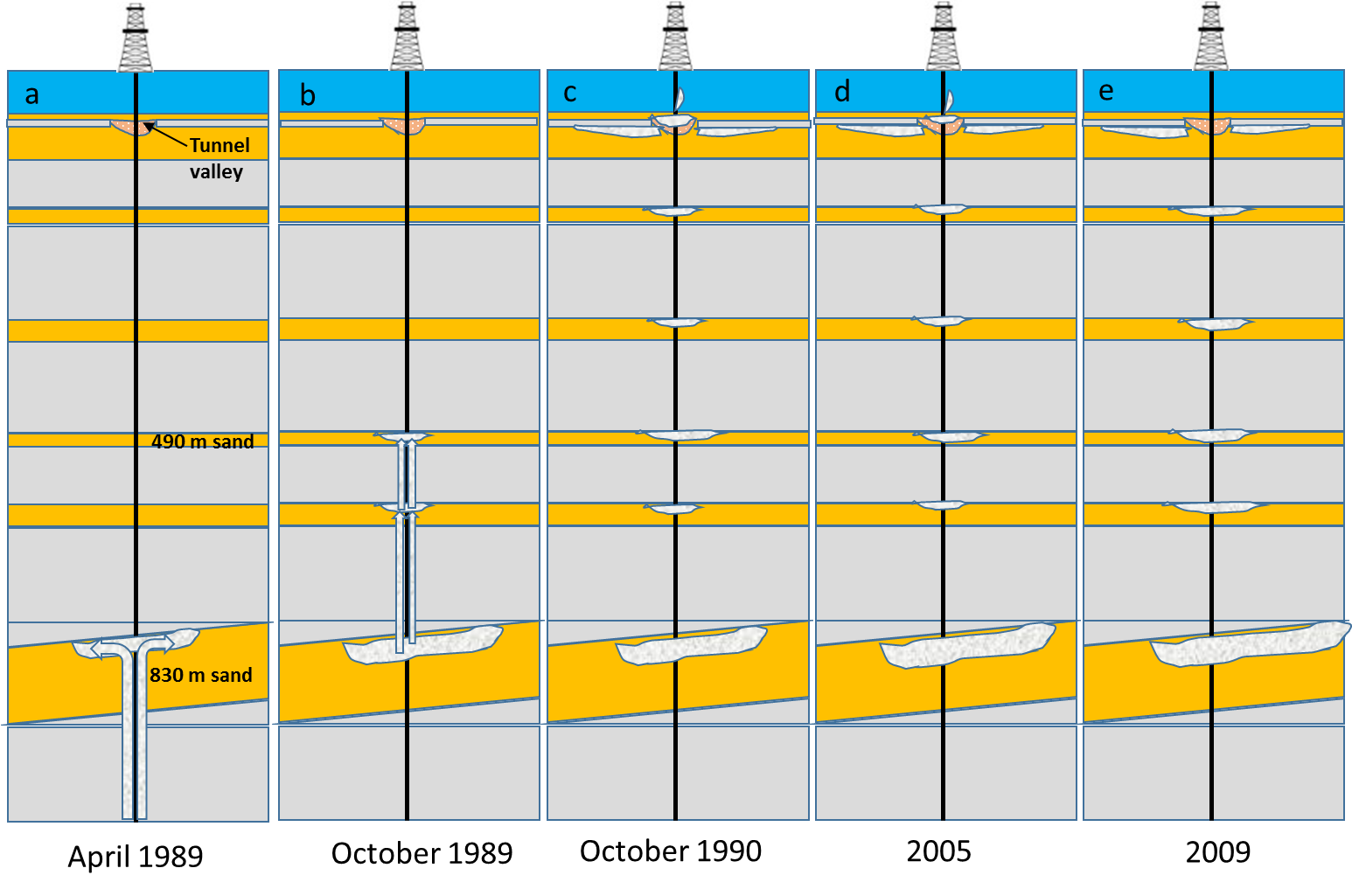 Detecting gas leakage at the seabed
Landrø, Hansteen and Amundsen, Geophysics, 2017
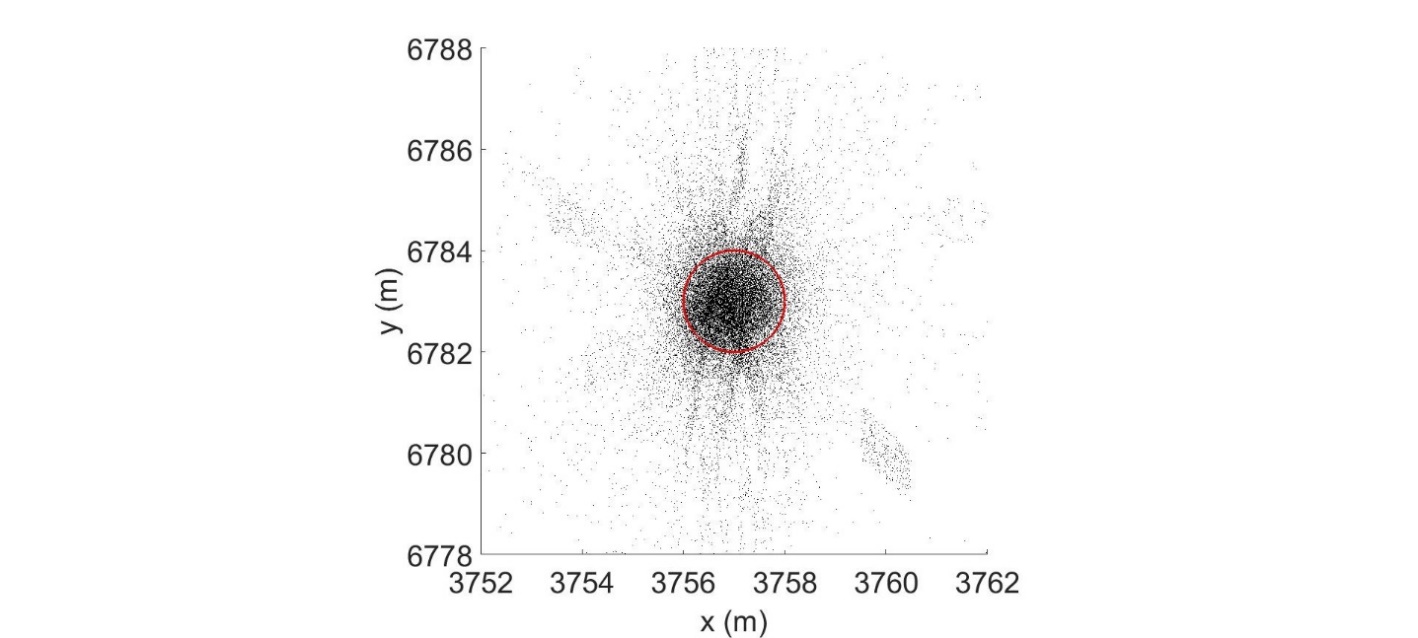 Intersects of pairs with 0.25% increase in traveltime
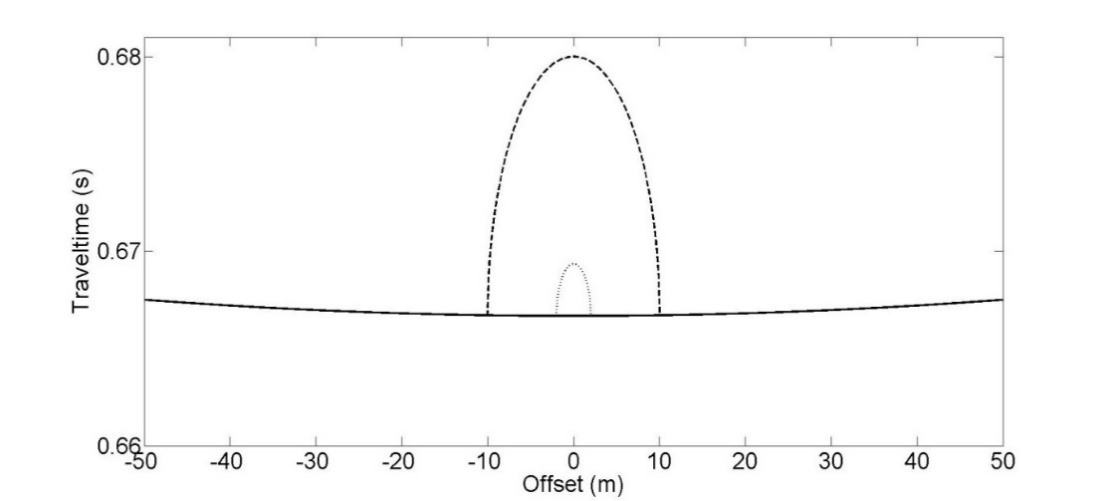 5 m
1 m
No chimney
Measured signals for various frequency ranges and offsets
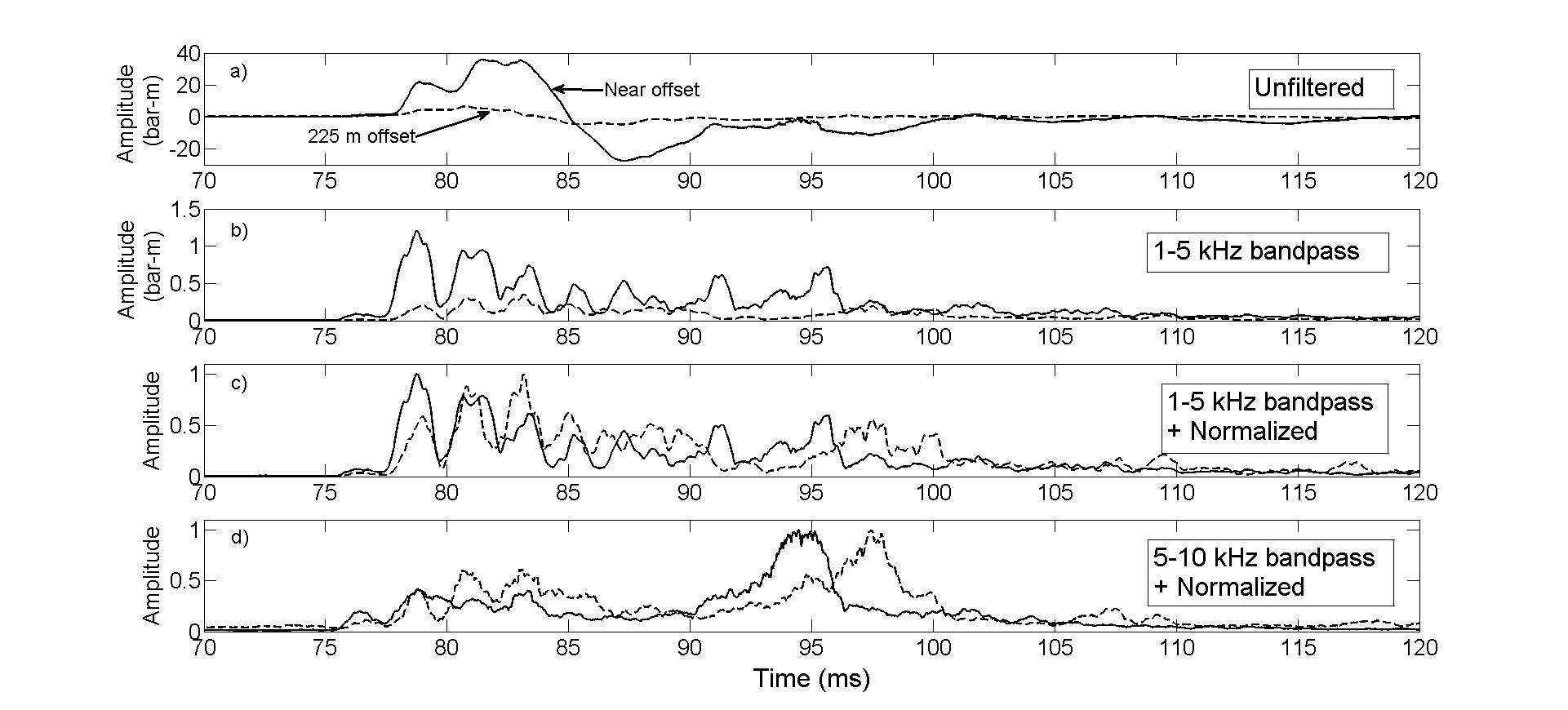 Line 804 – development from 1988 (pre-blowout) to 2009 : 12 ms pulldown in 1990 and 7 ms in 2009
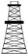 1988
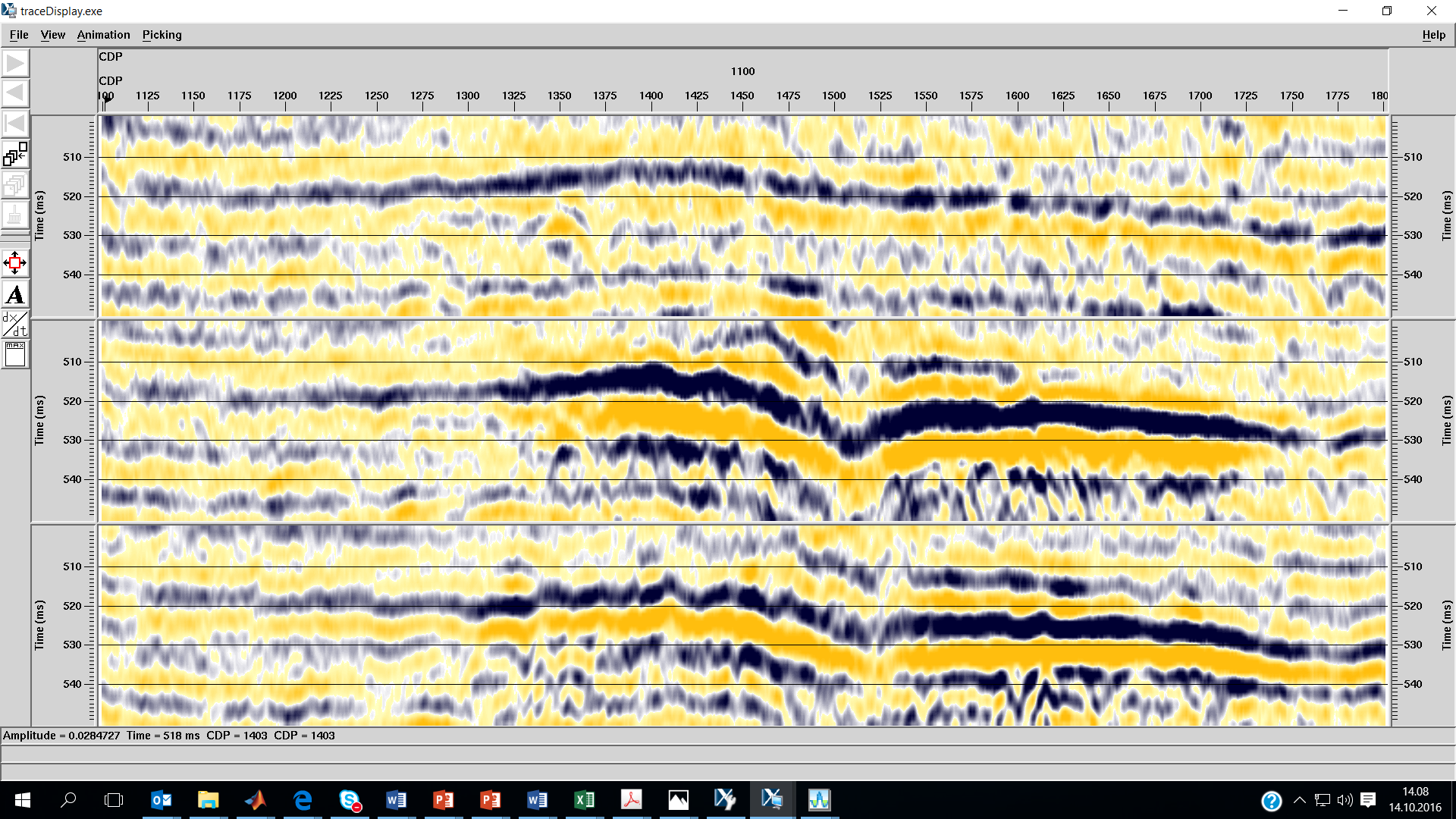 1990
2009